Old Spec Q’s
Algebraic Models/ Calculus
no calculus
Practice E
Practice F
SAM
Practice G
2018
Practice H (i)
Practice H (ii)
Practice J
Practice E
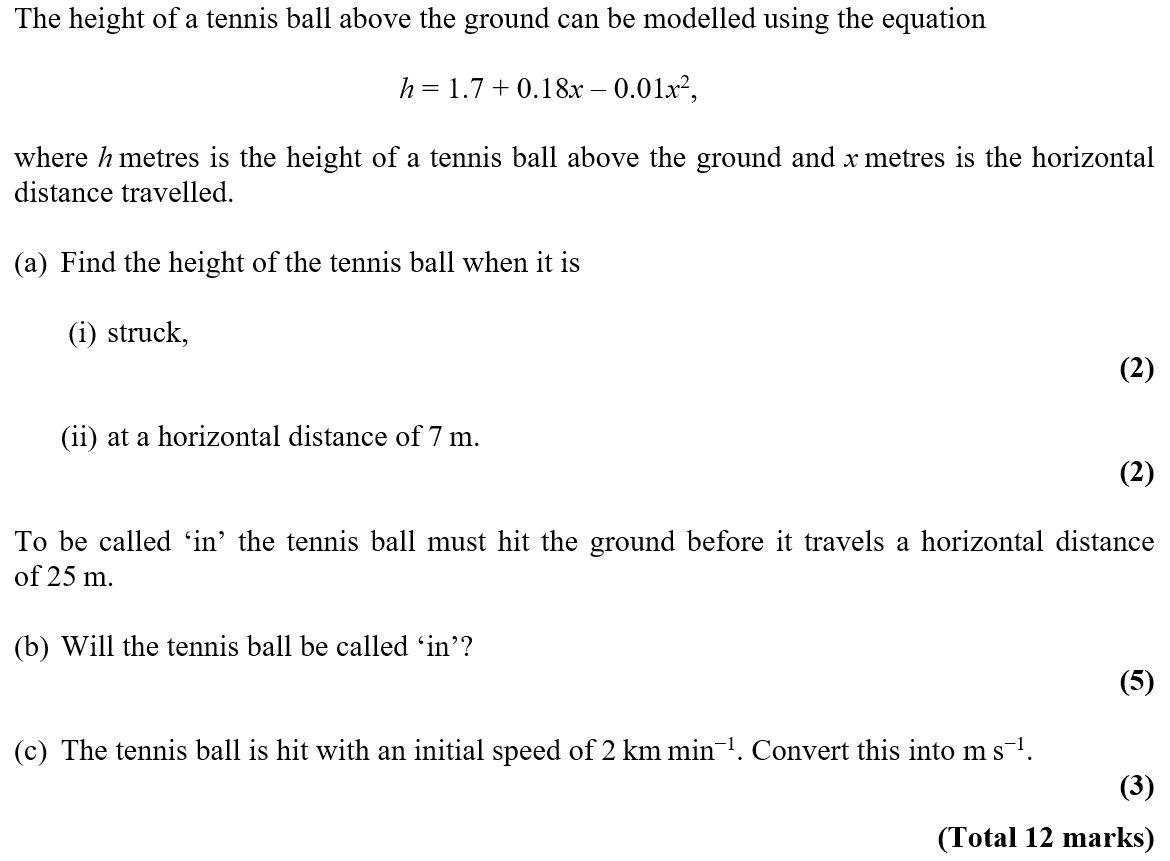 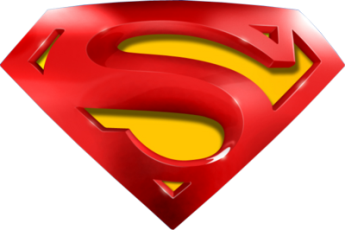 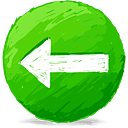 Practice E
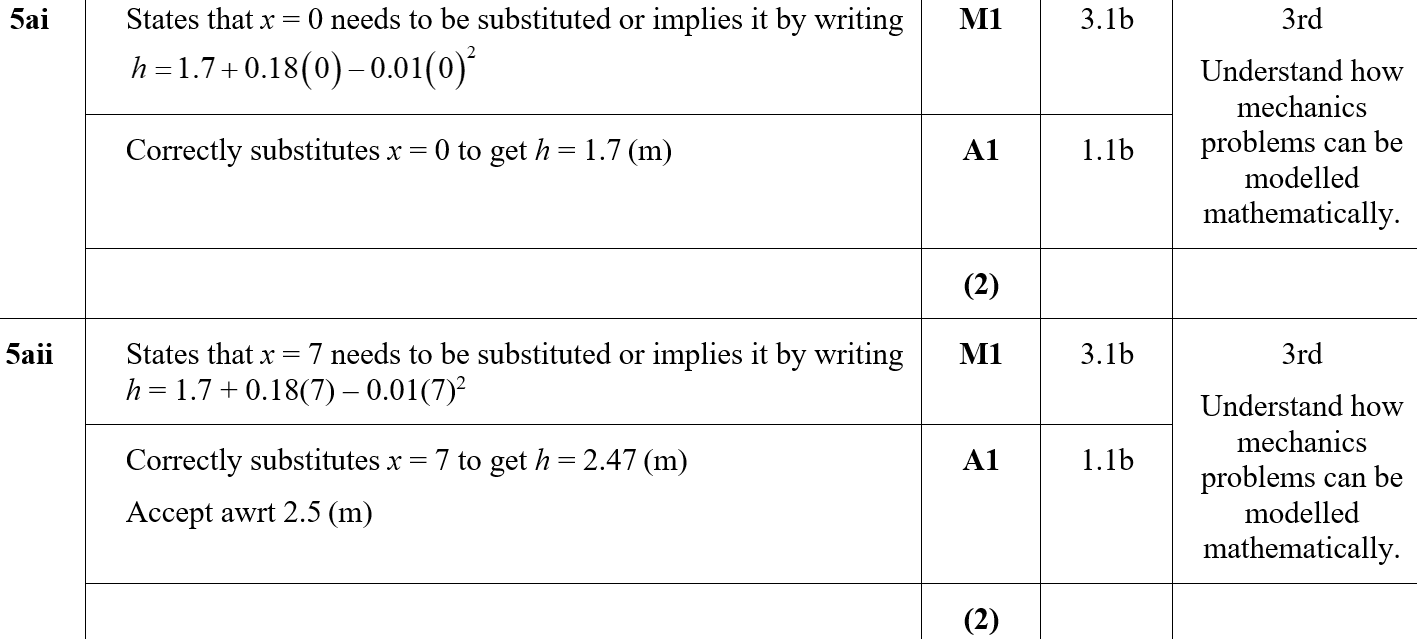 A (i)
A (ii)
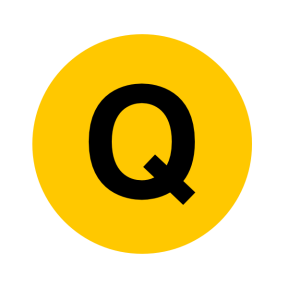 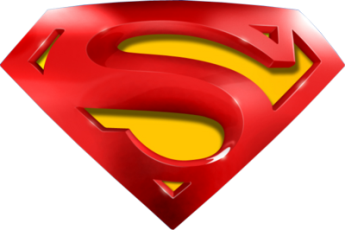 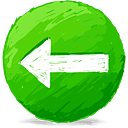 Practice E
B
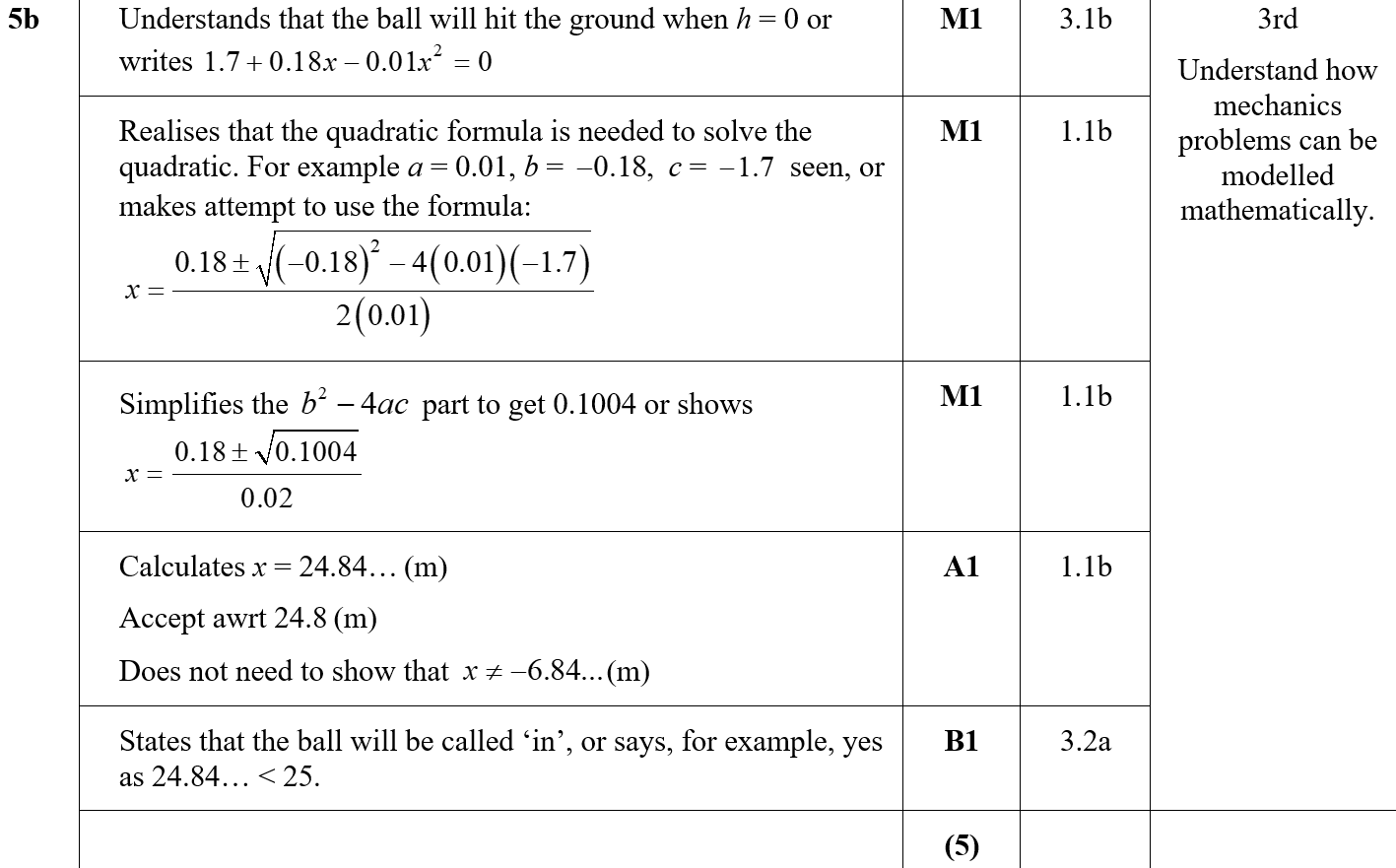 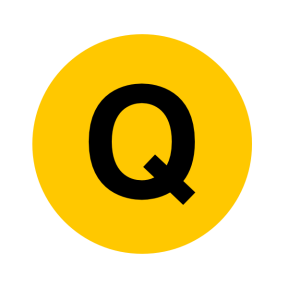 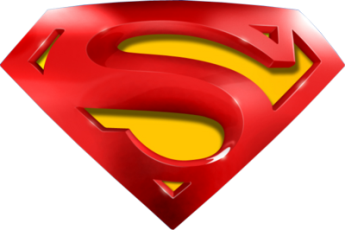 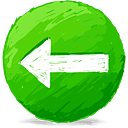 Practice E
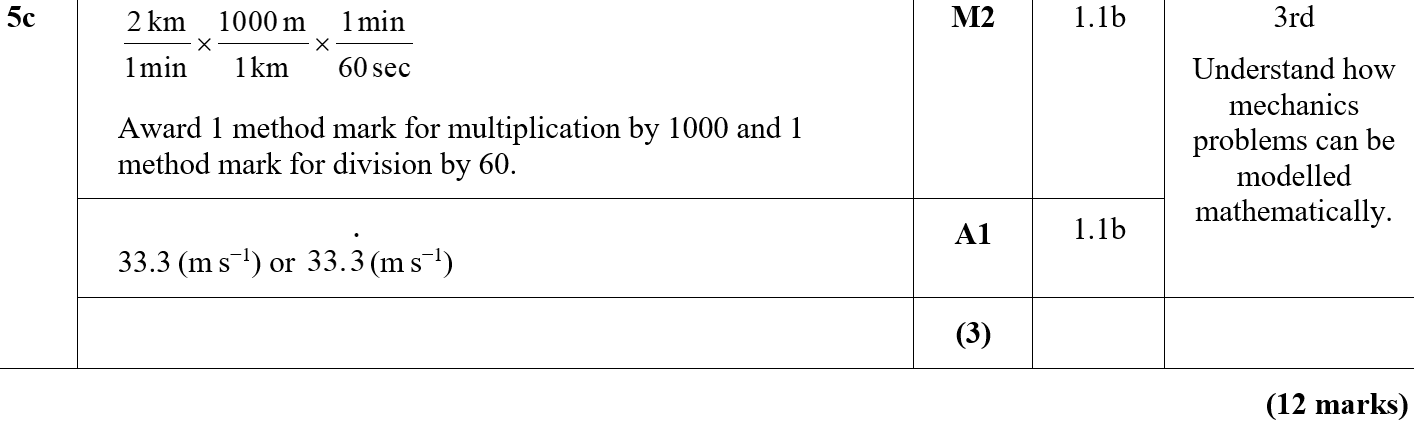 C
A (i) notes
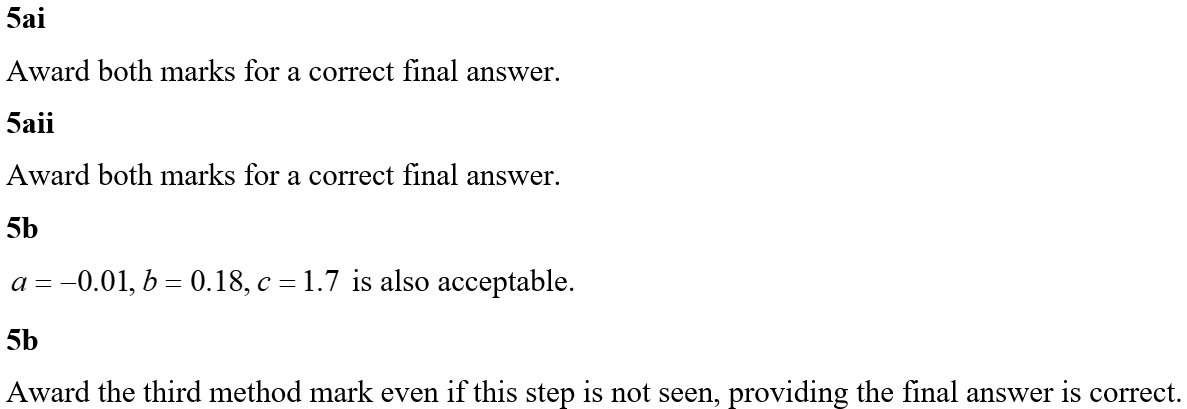 A (ii) notes
B notes
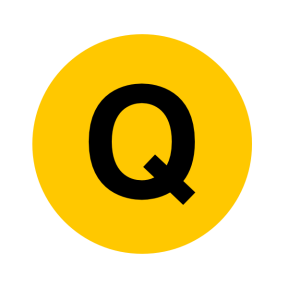 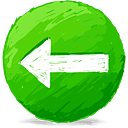 Practice F
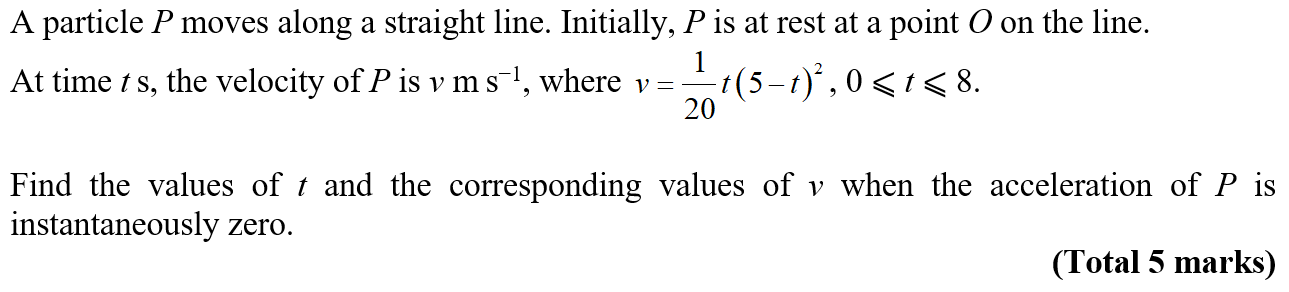 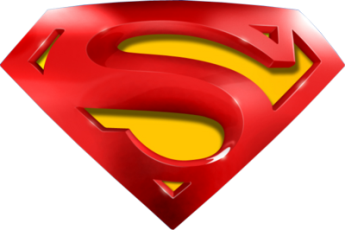 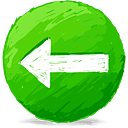 Practice F
A
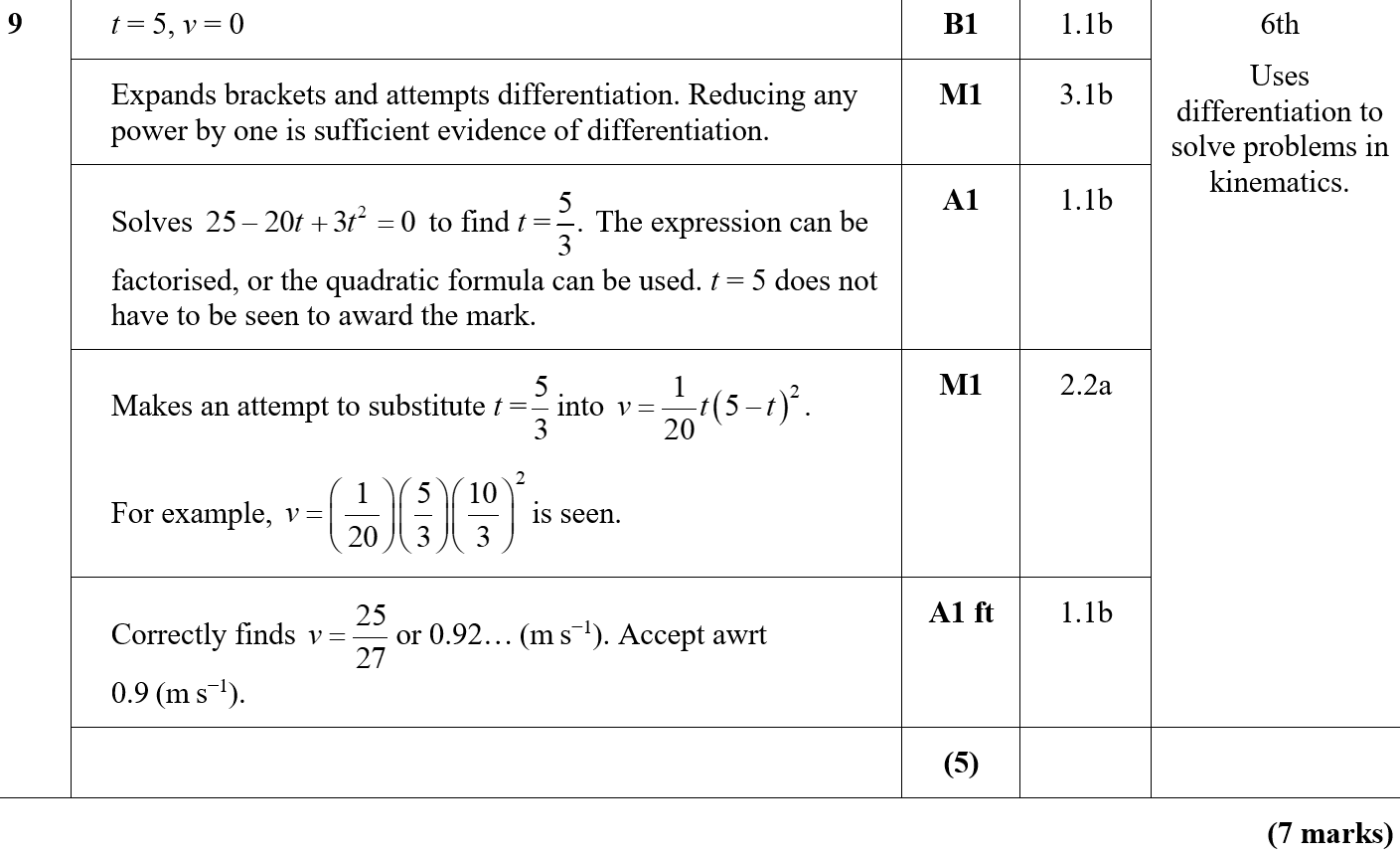 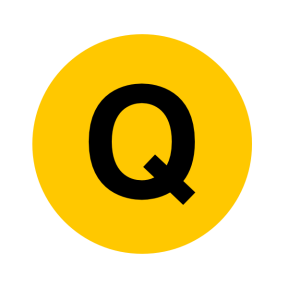 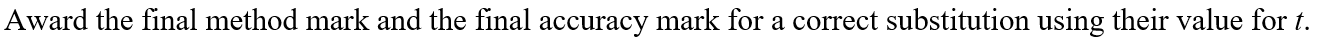 A notes
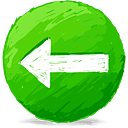 Practice G
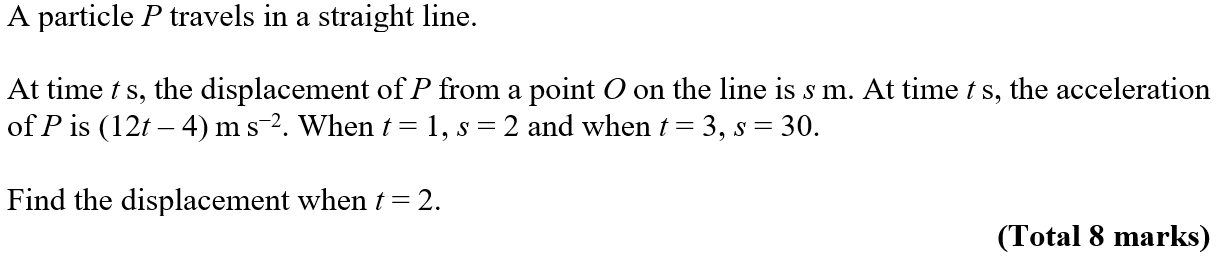 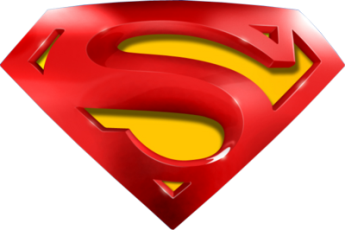 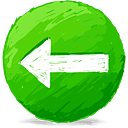 Practice G
A
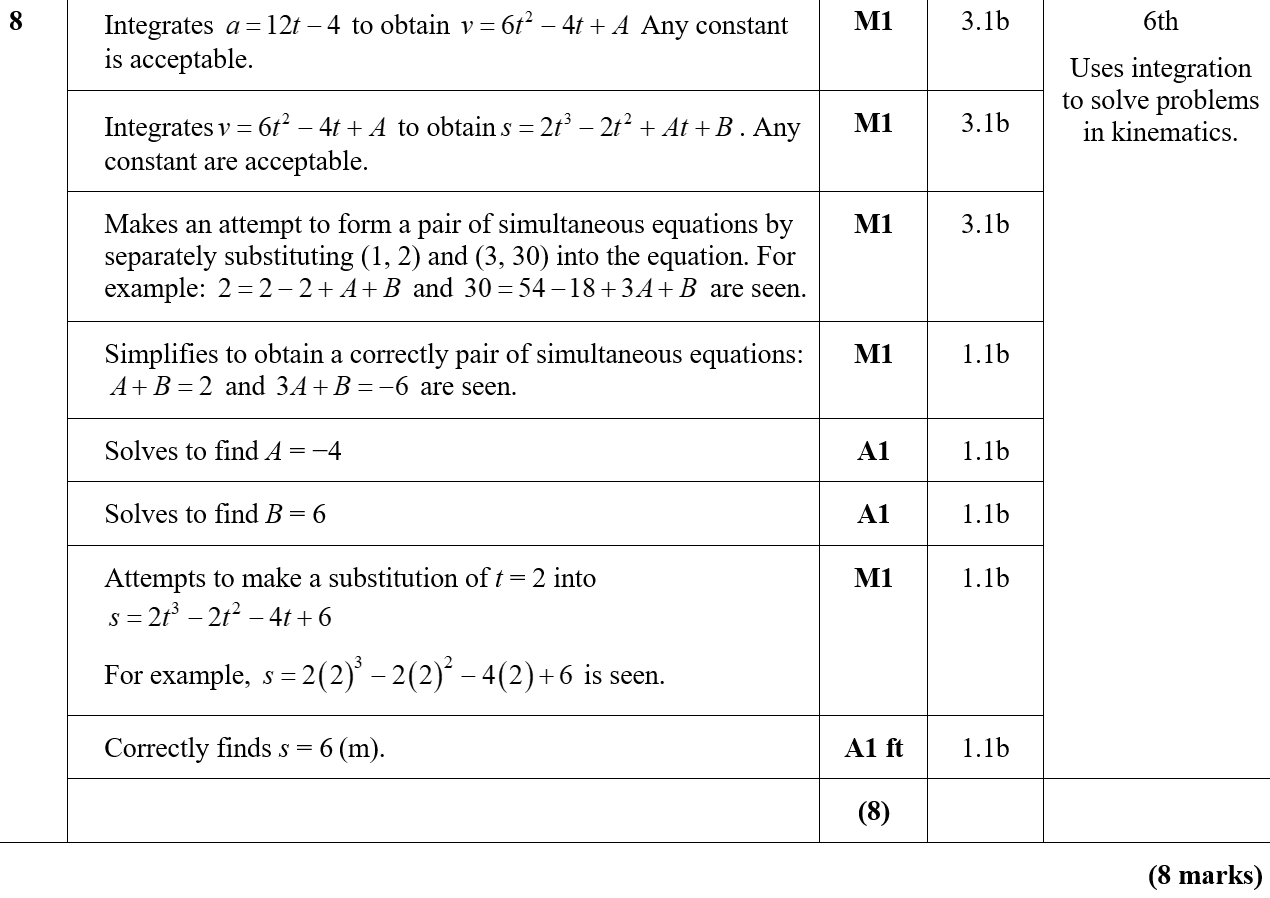 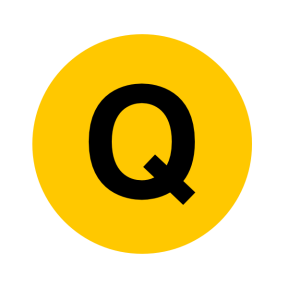 A notes
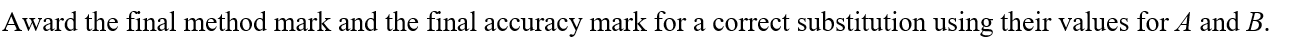 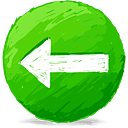 Practice H
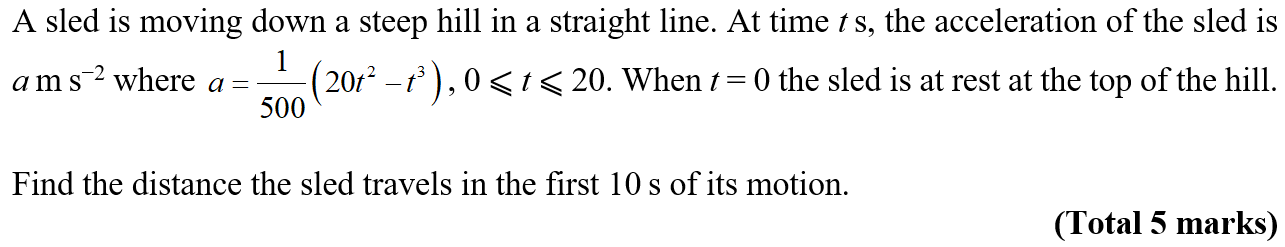 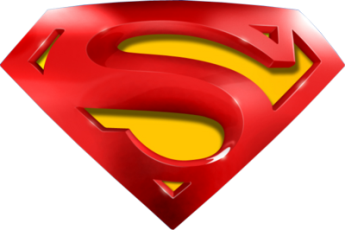 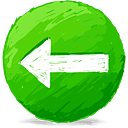 Practice H
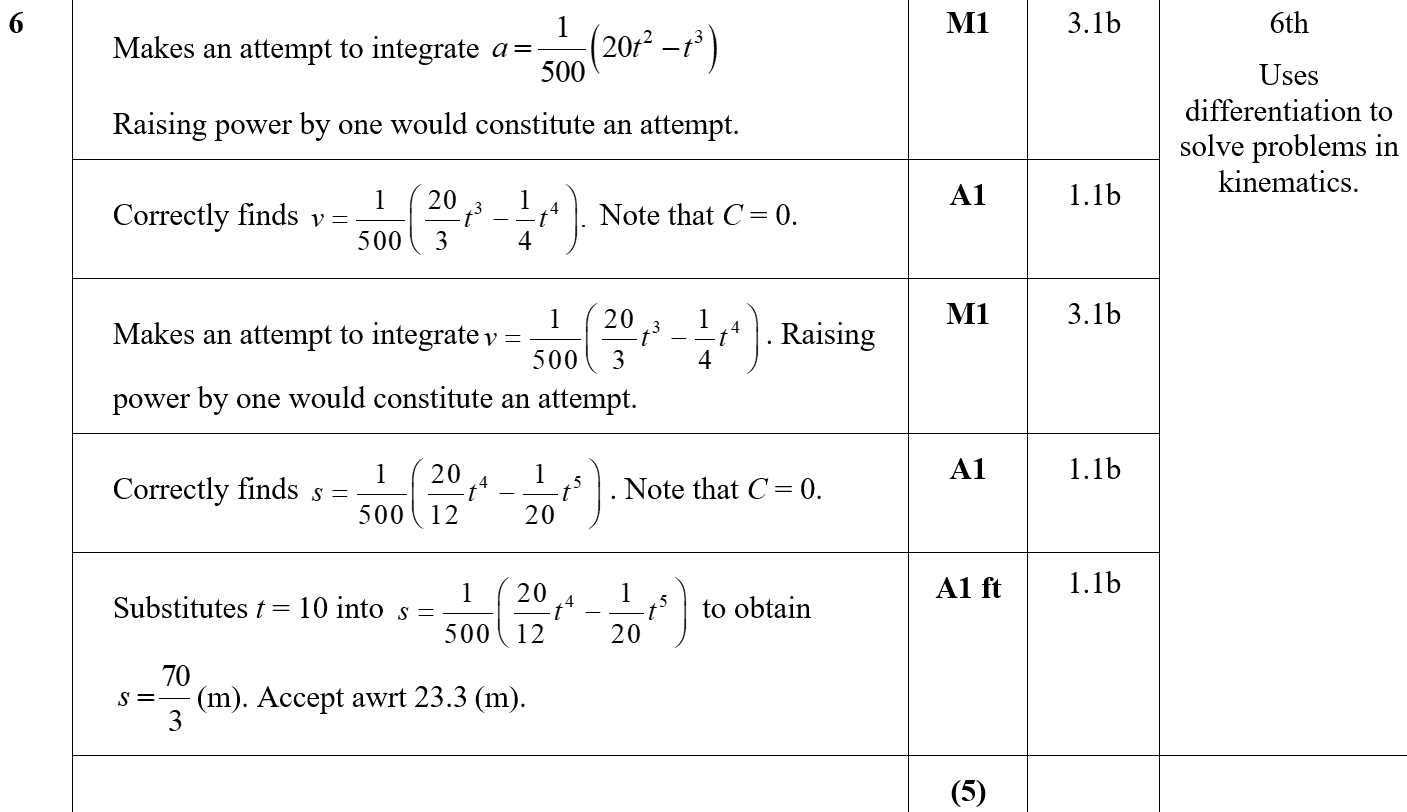 A
A notes
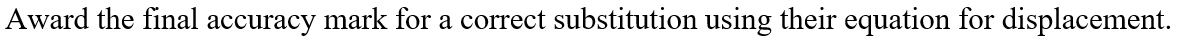 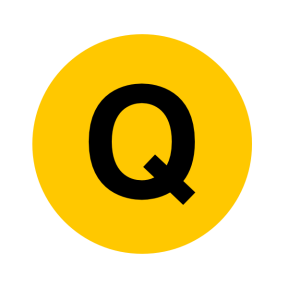 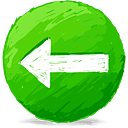 Practice H
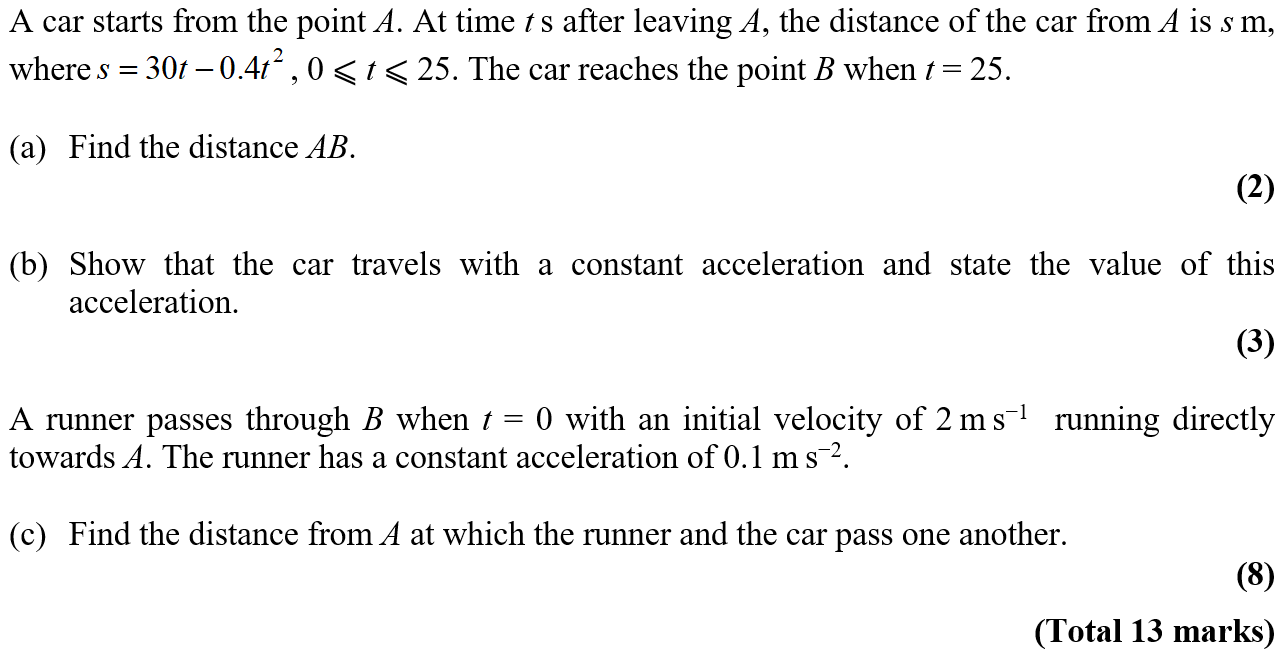 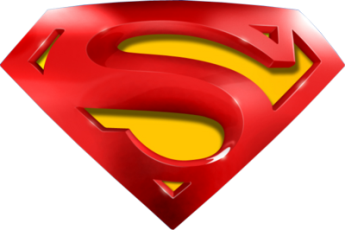 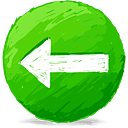 Practice H
A
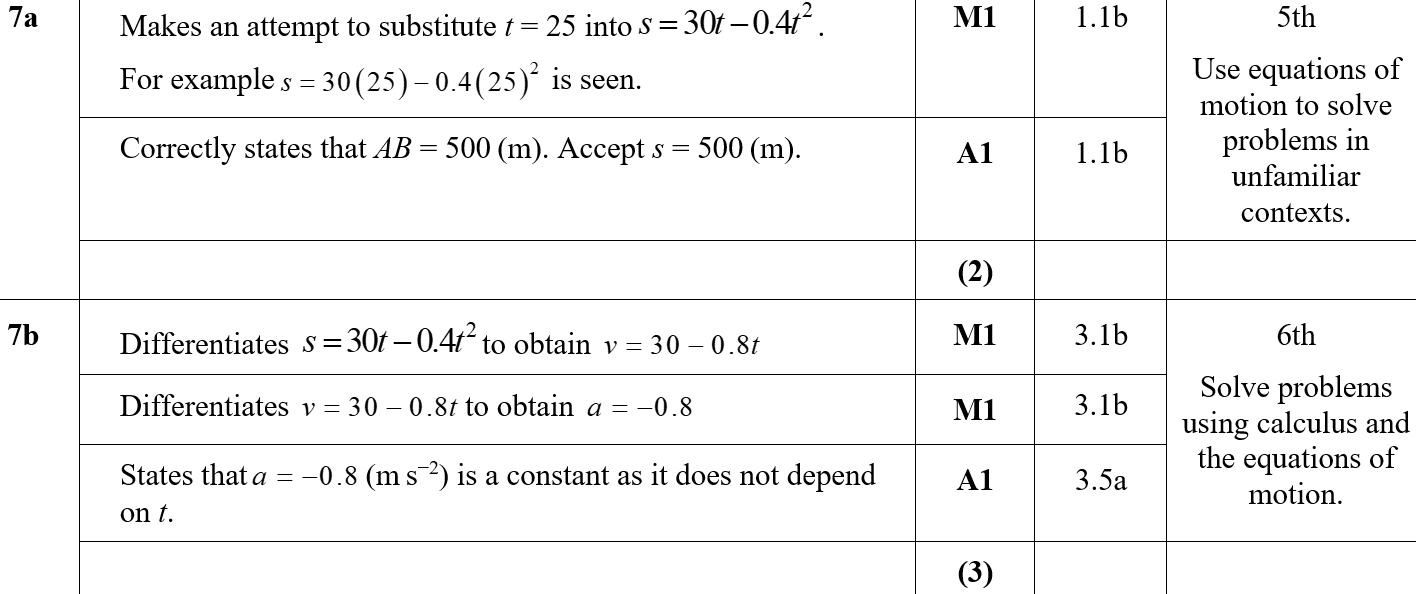 B
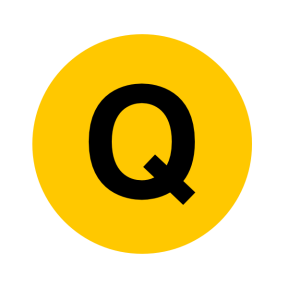 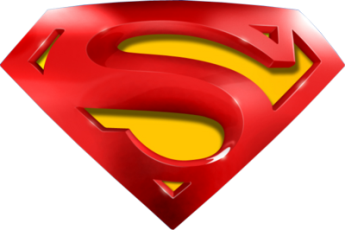 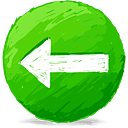 Practice H
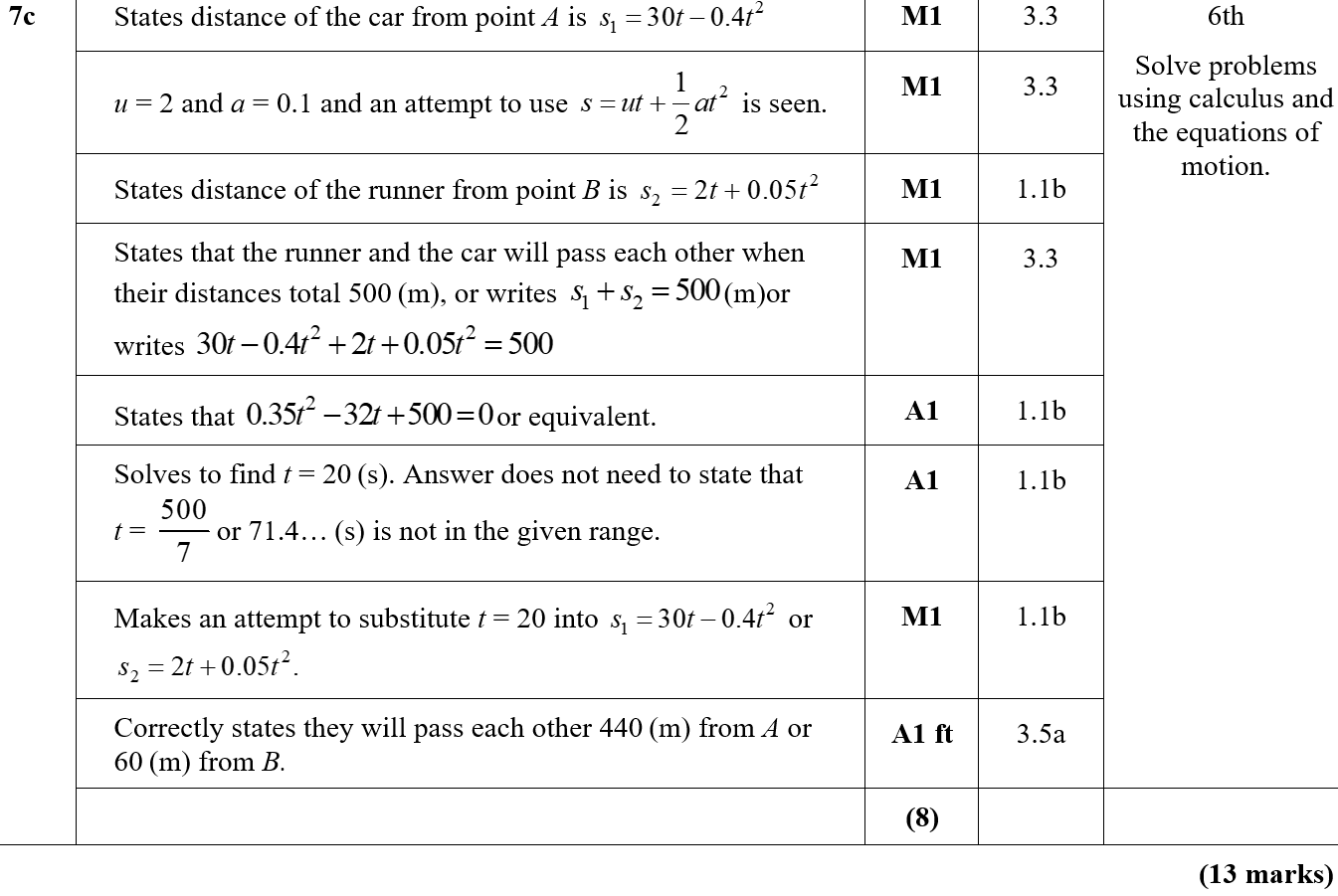 C
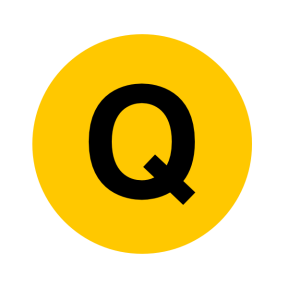 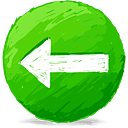 Practice J
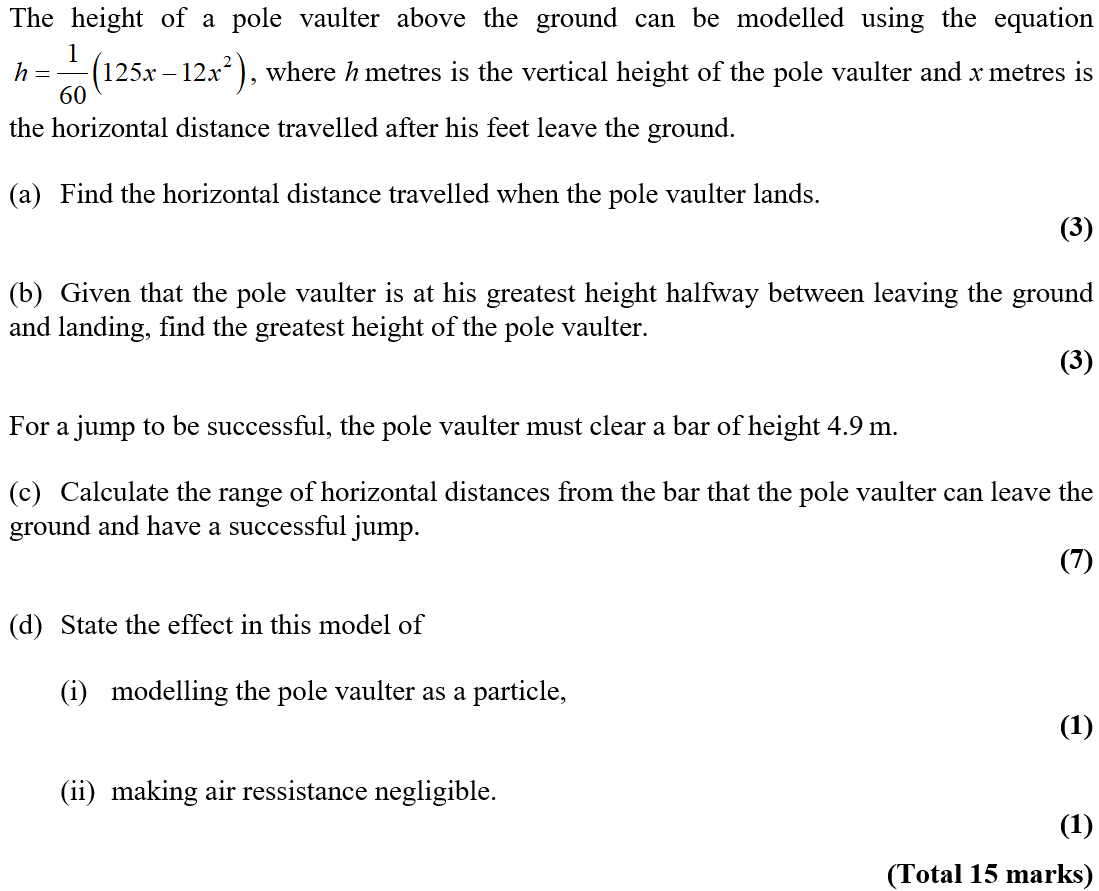 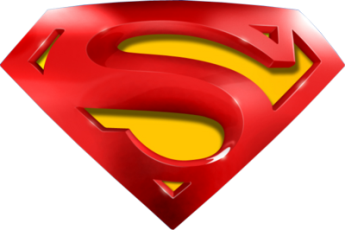 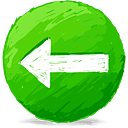 Practice J
A
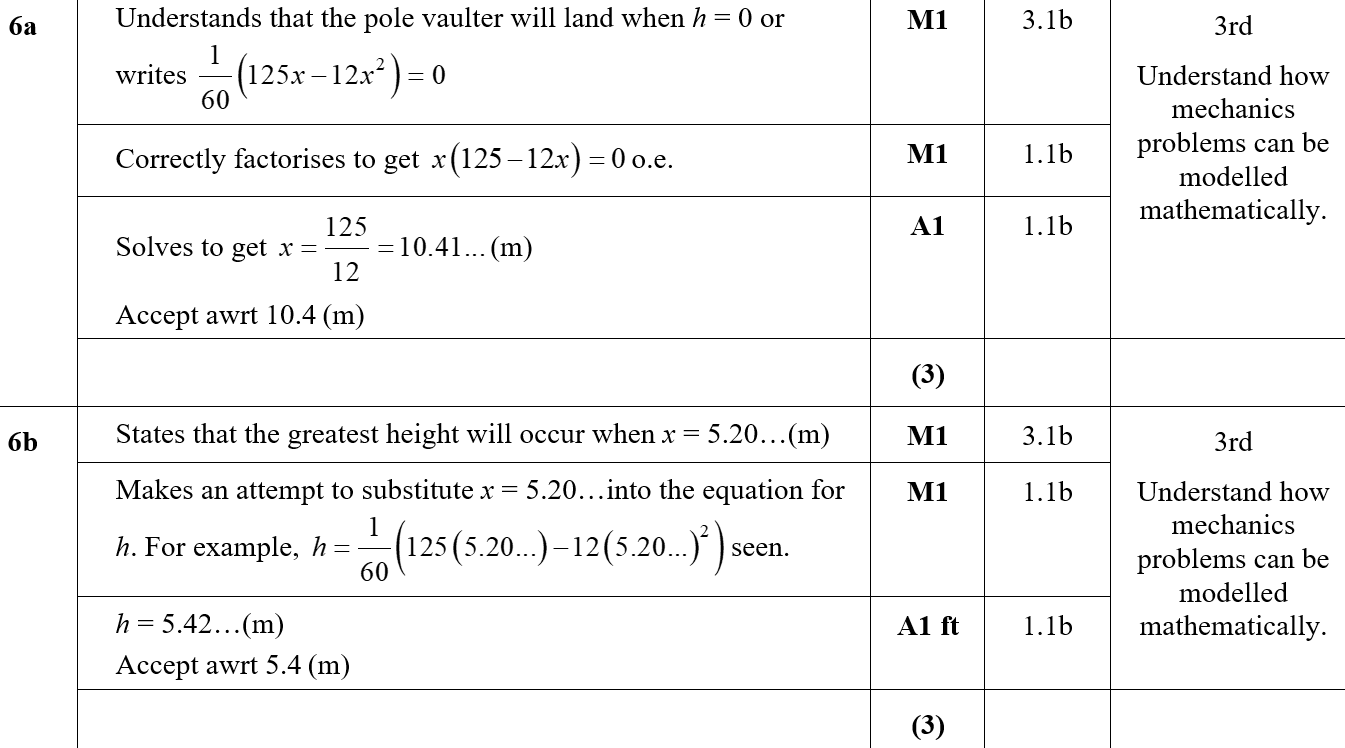 B
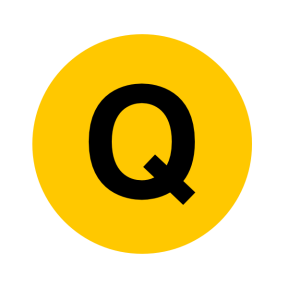 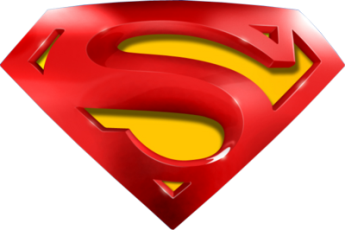 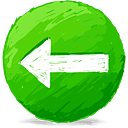 Practice J
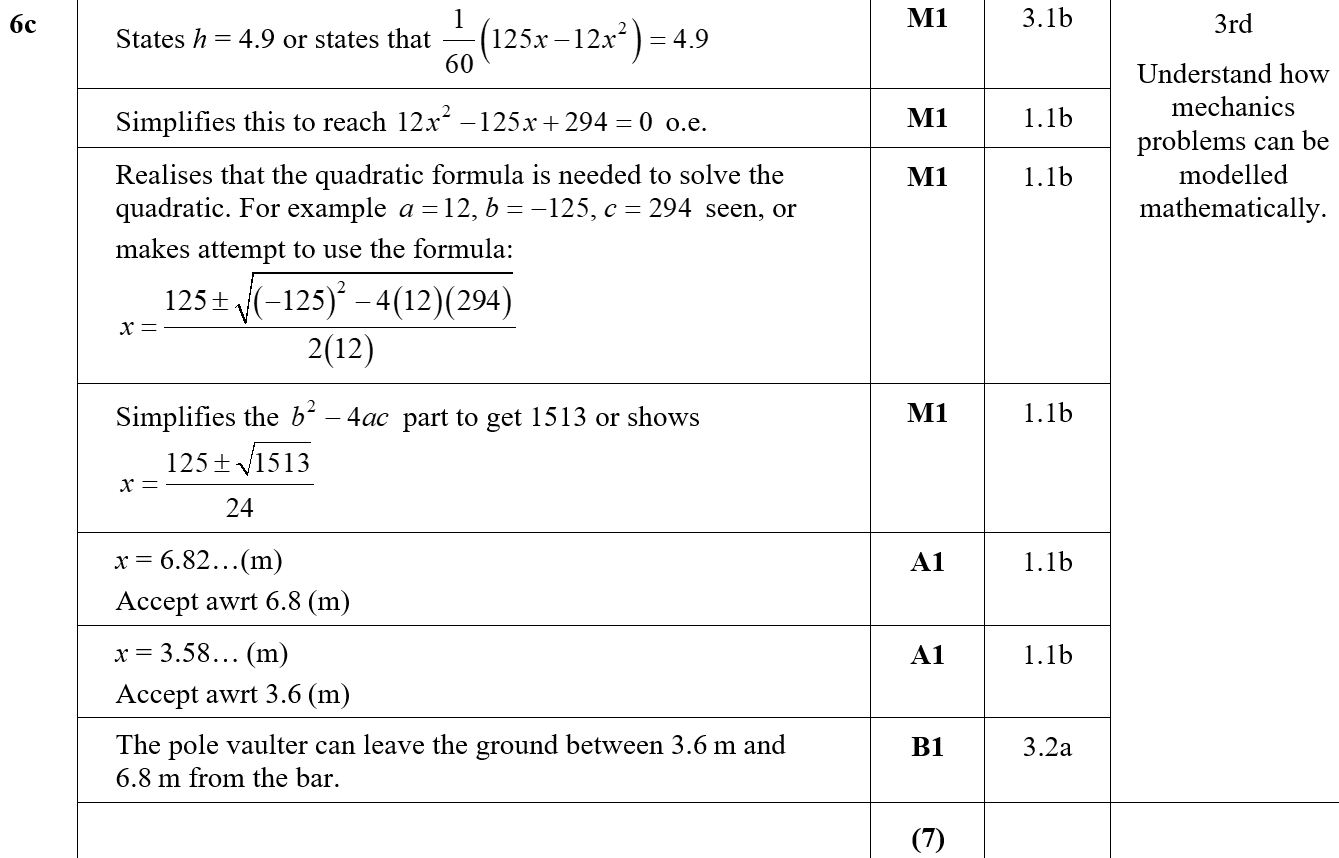 C
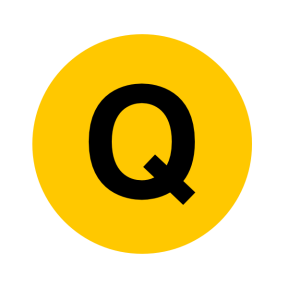 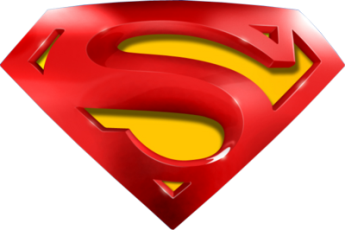 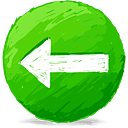 Practice J
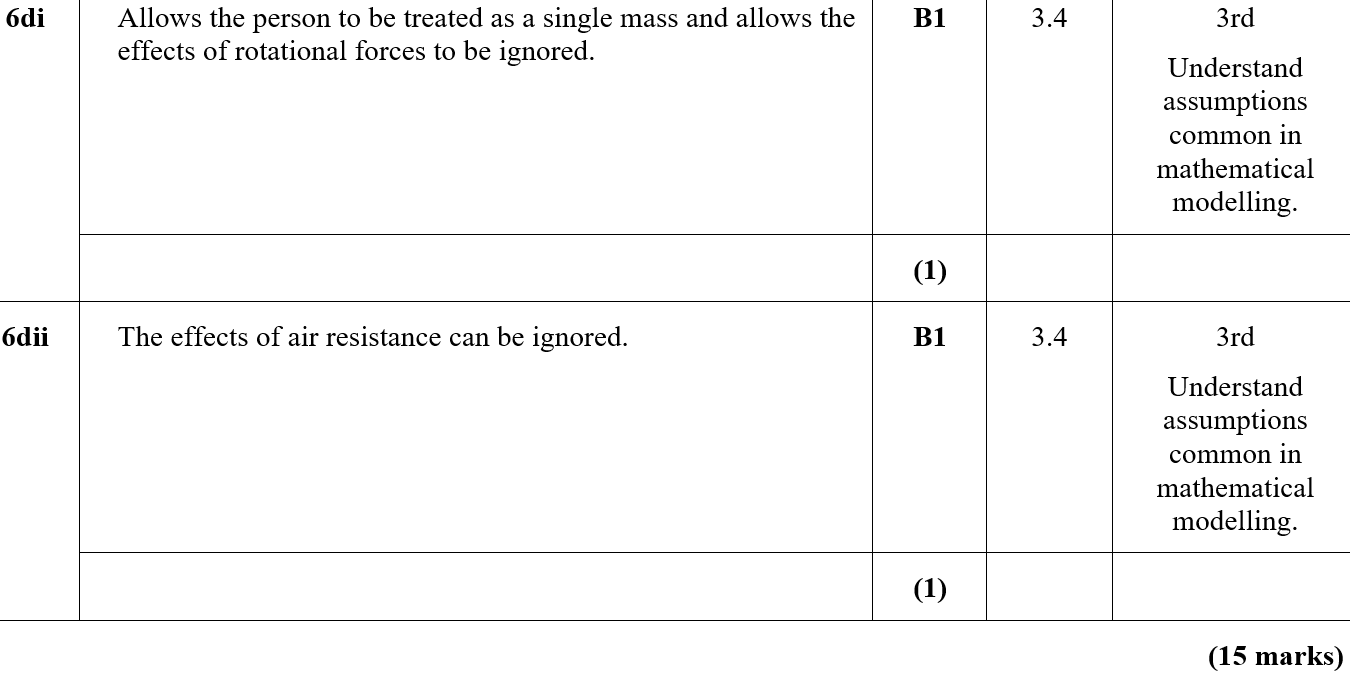 D (i)
D (ii)
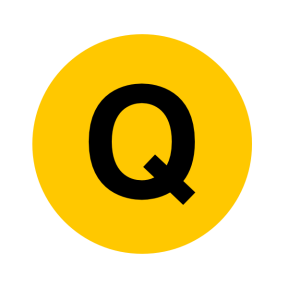 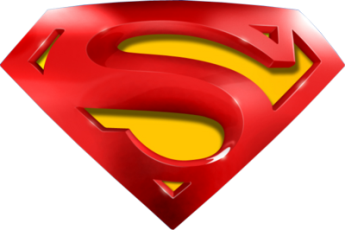 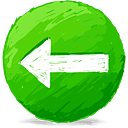 Practice J
B notes
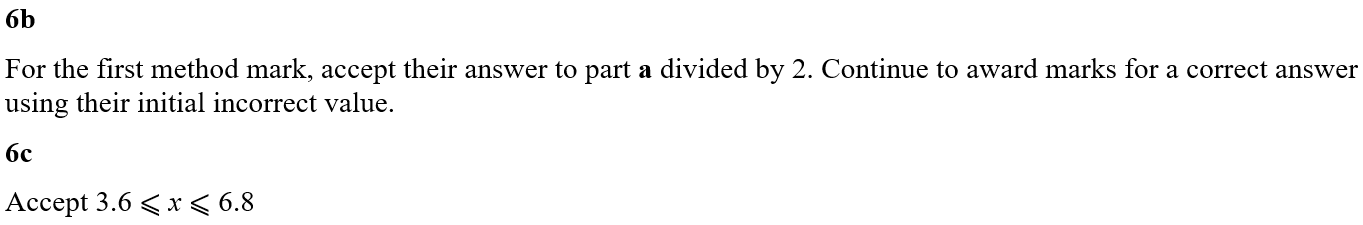 C notes
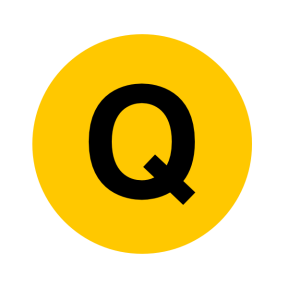 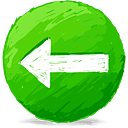 SAM
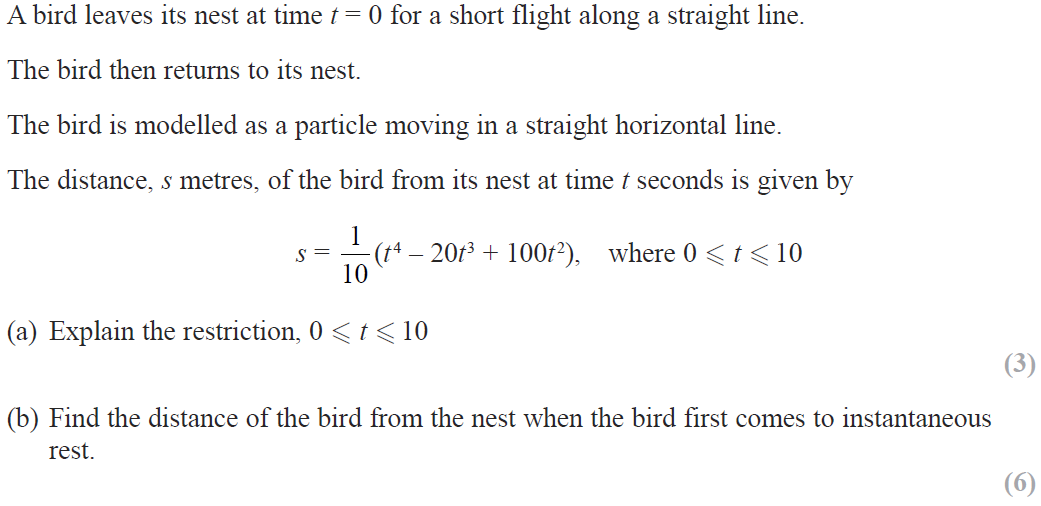 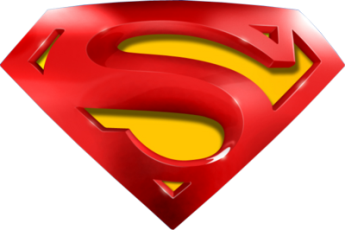 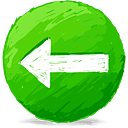 SAM
A
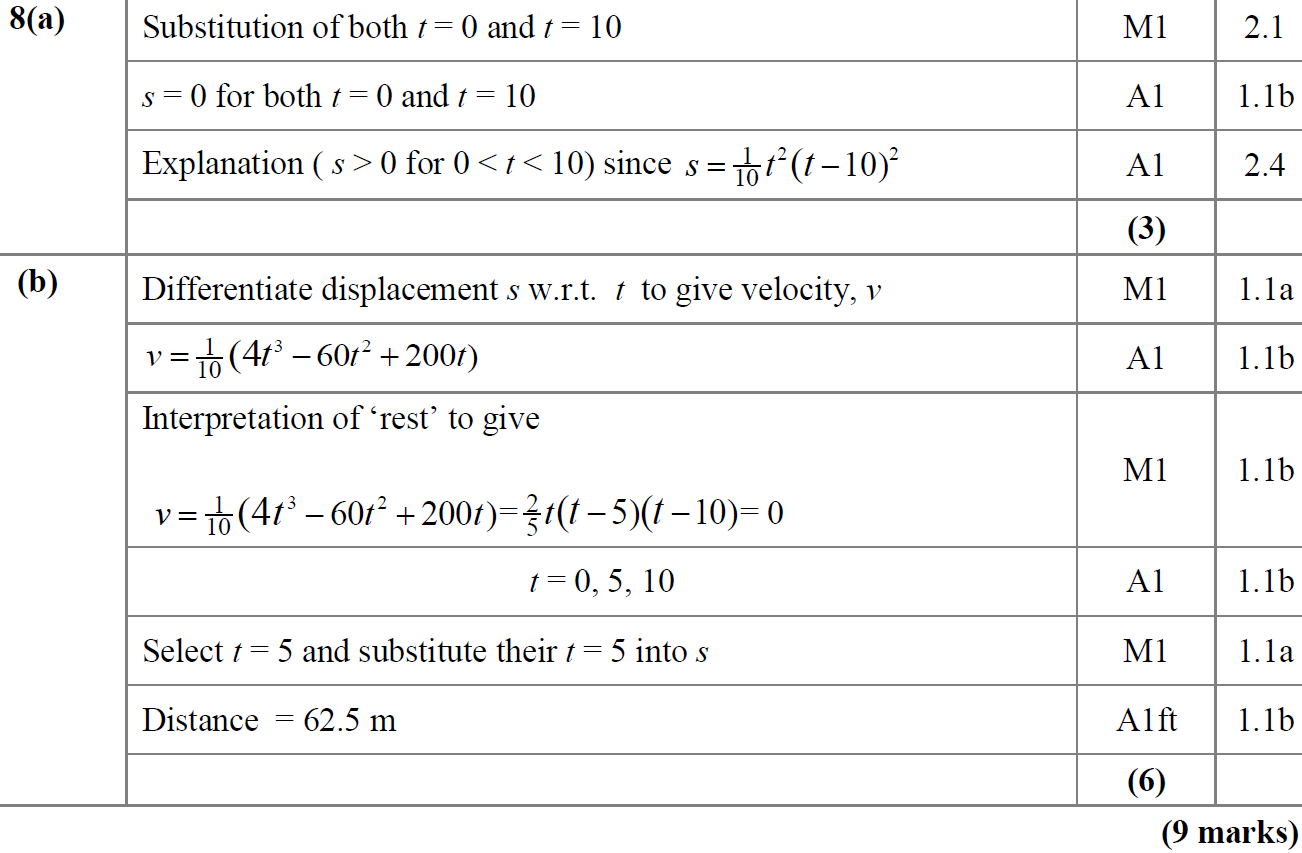 B
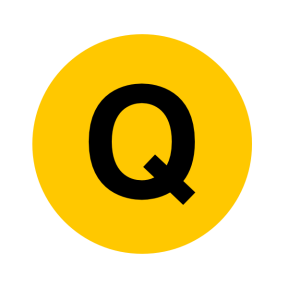 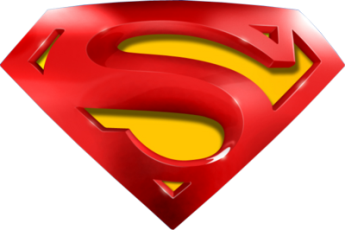 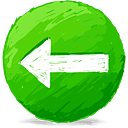 SAM
A notes
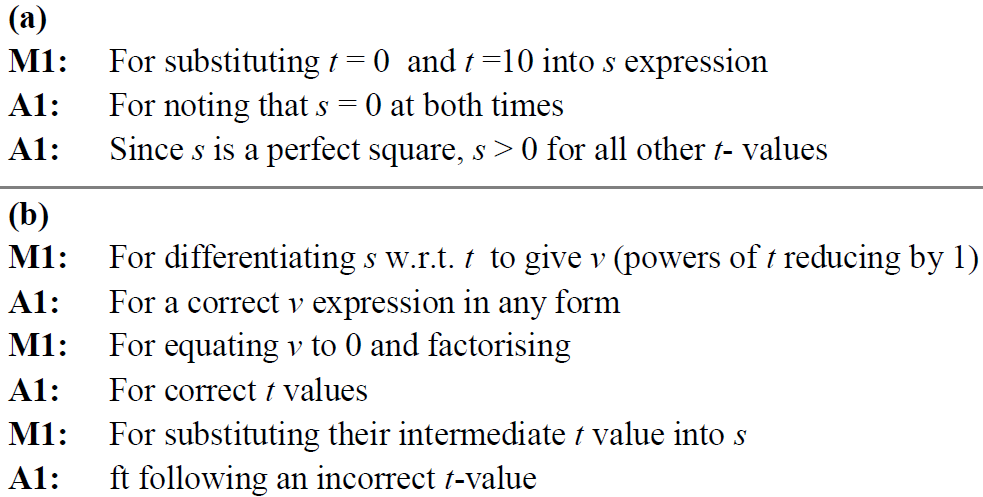 B notes
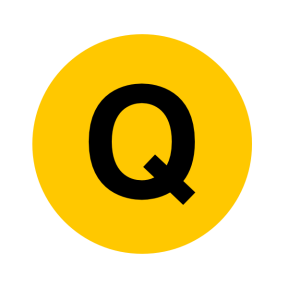 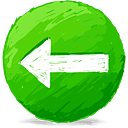 2018
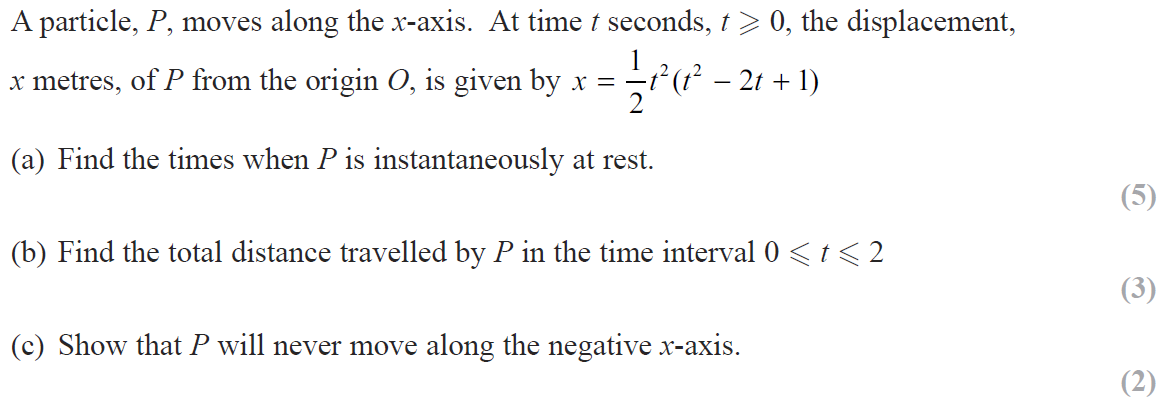 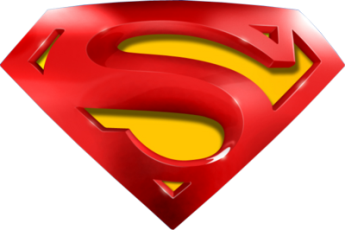 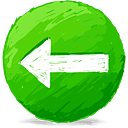 2018
A
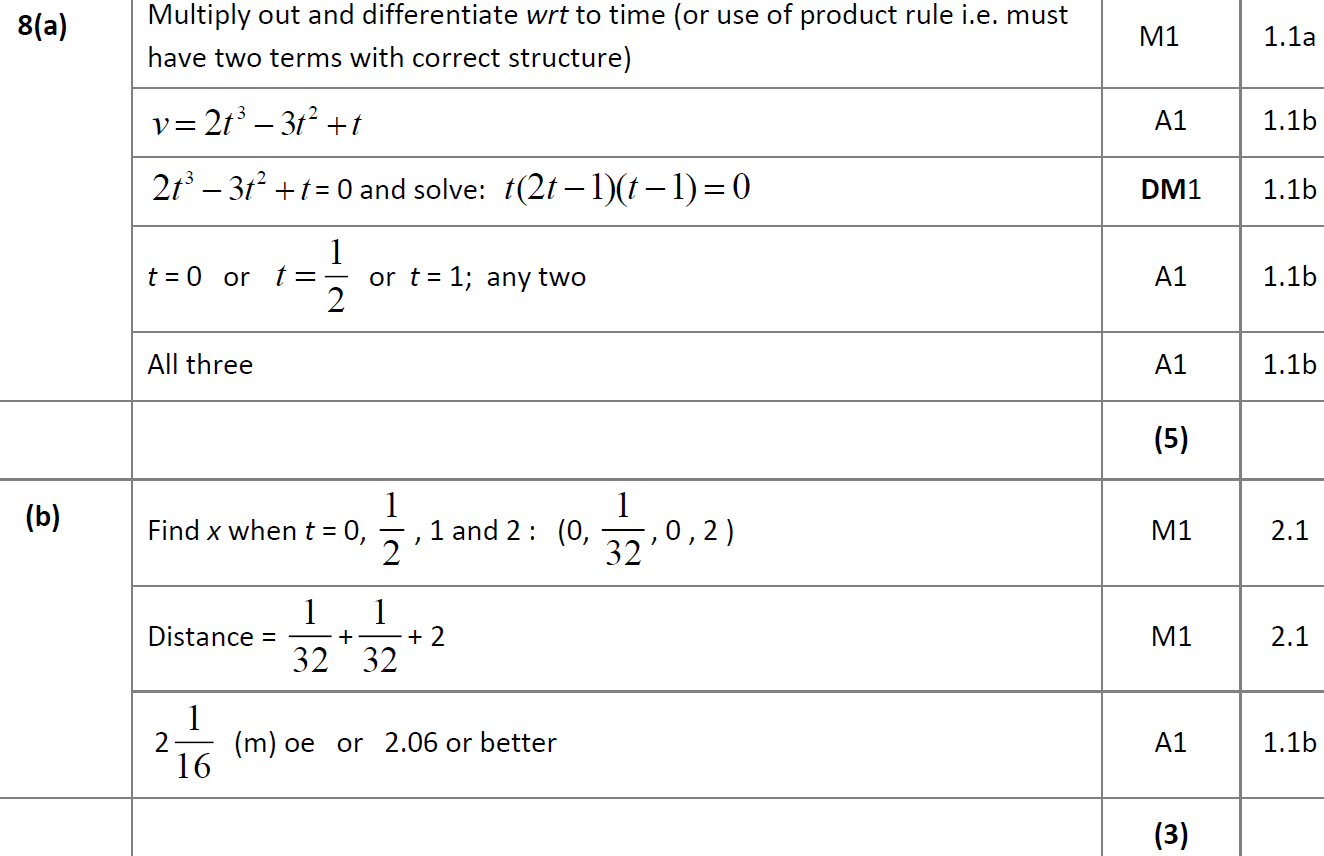 B
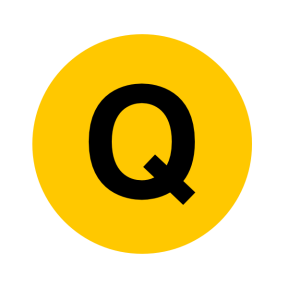 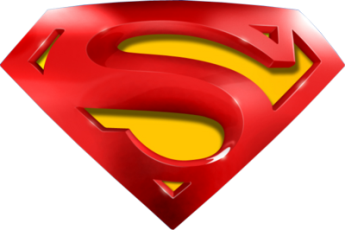 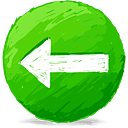 2018
C
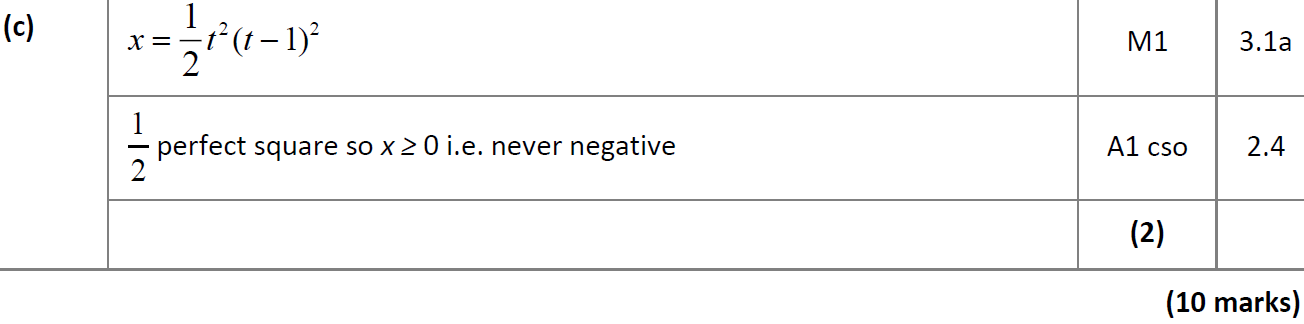 A (SF)
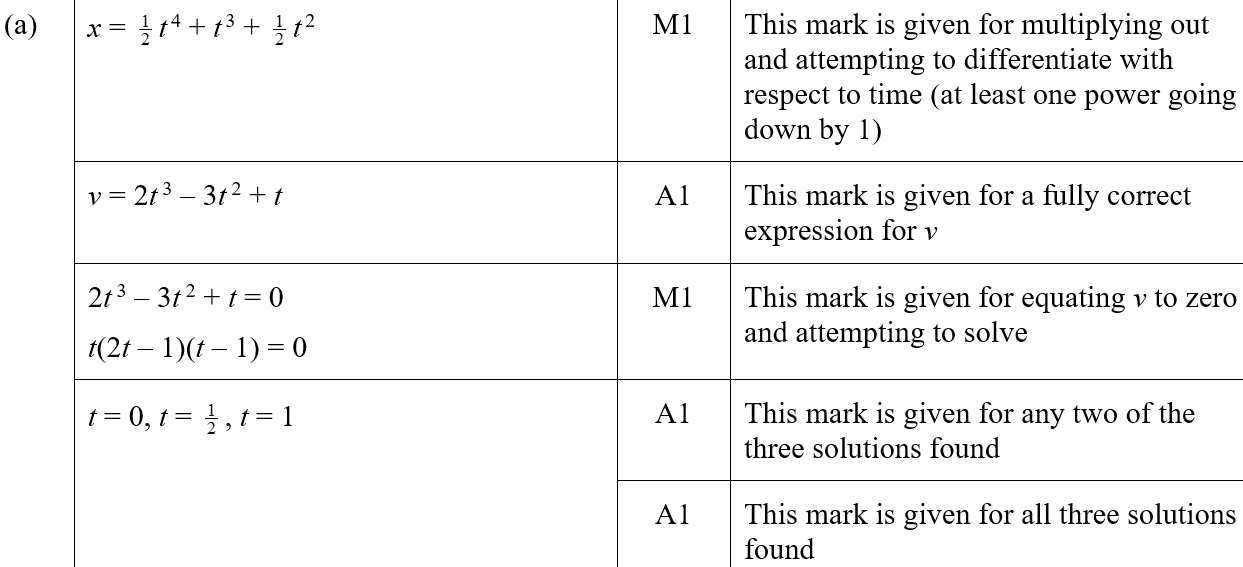 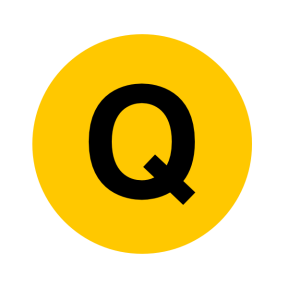 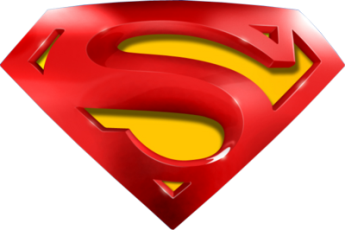 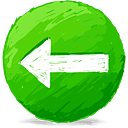 2018
B (SF)
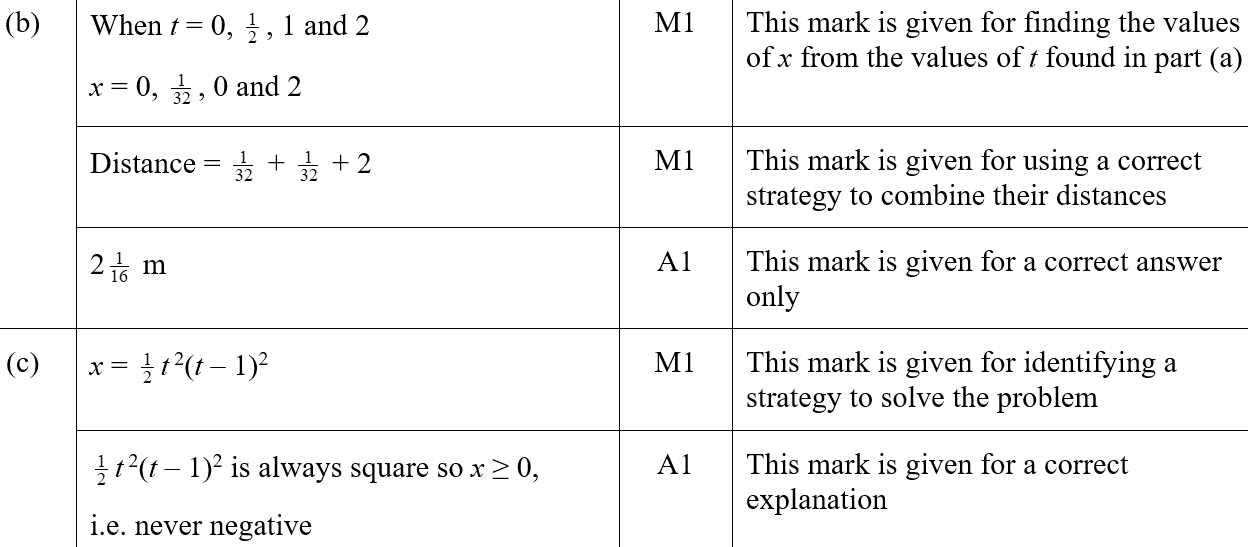 C (SF)
A notes
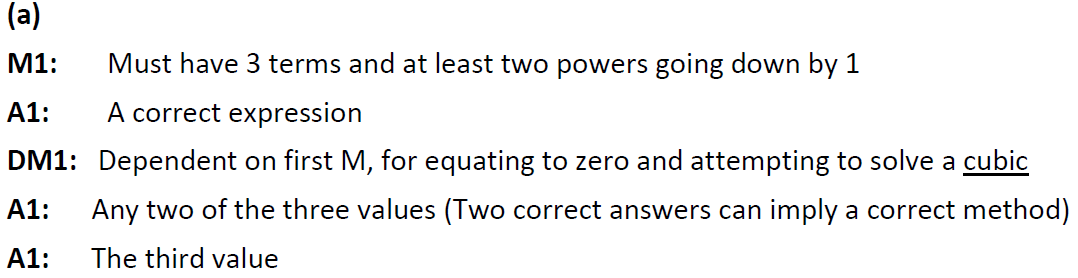 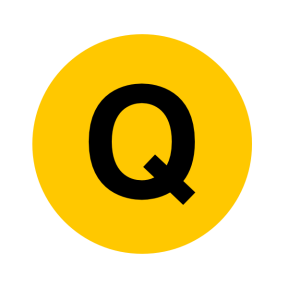 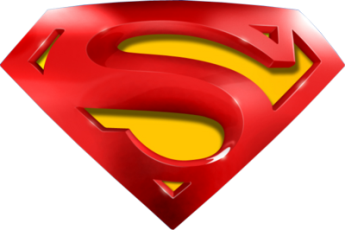 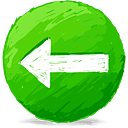 2018
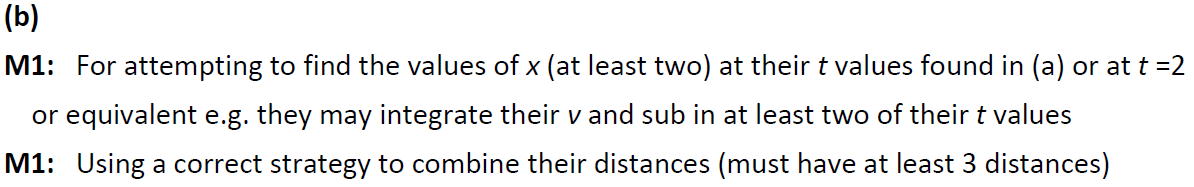 B notes
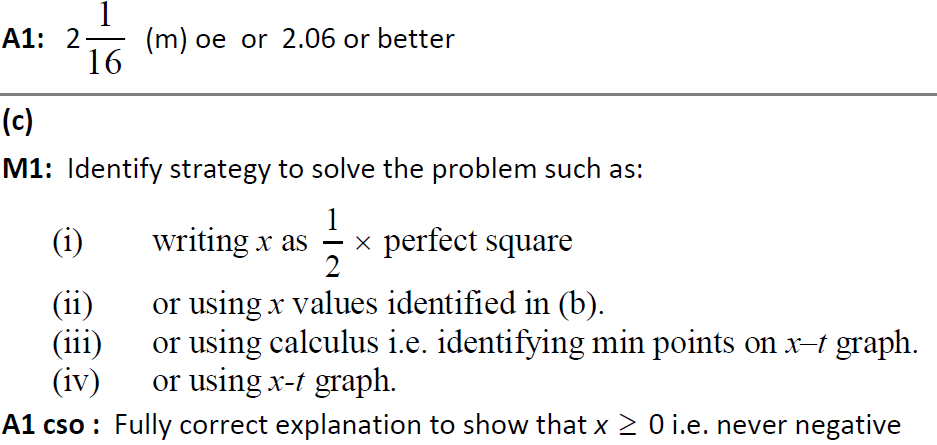 C notes
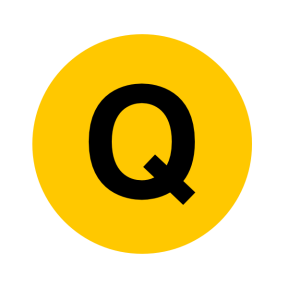 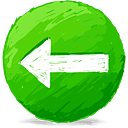 New Spec Q’s
Old Spec Algebraic Models/ Calculus
June 2006
June 2011
May 2009
June 2013
Jan 2010
June 2015
June 2010
June 2016
Jan 2011
June 2017
June 2006
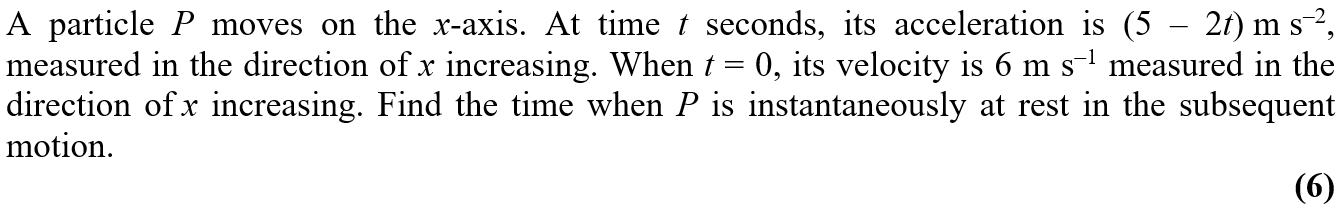 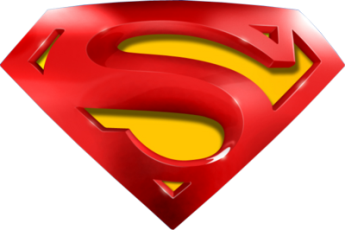 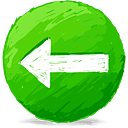 June 2006
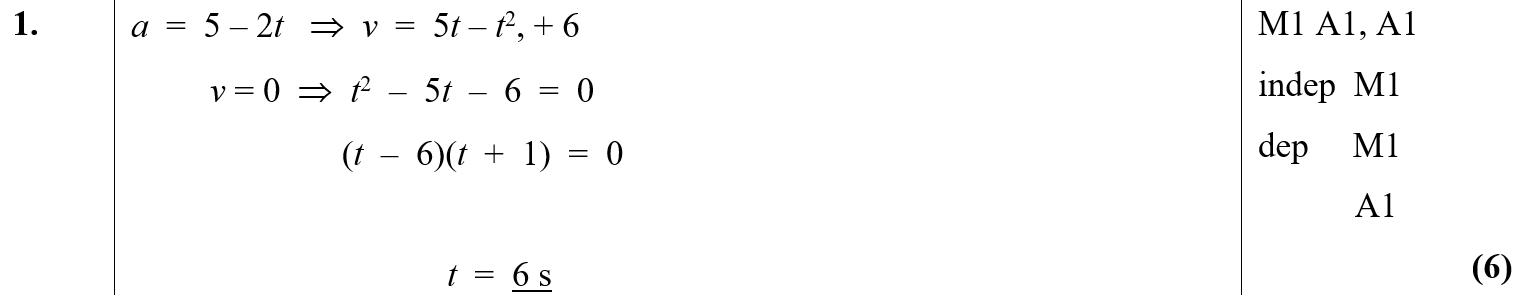 A
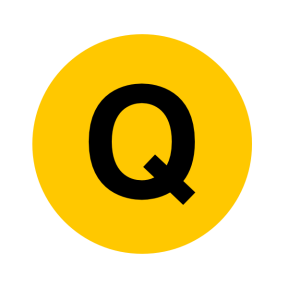 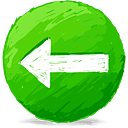 May 2009
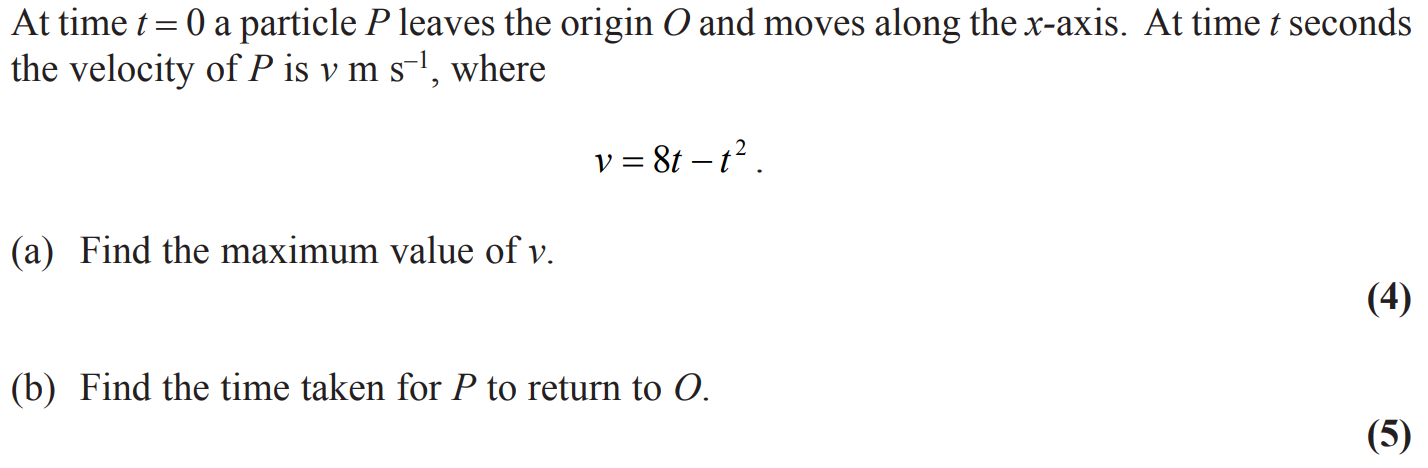 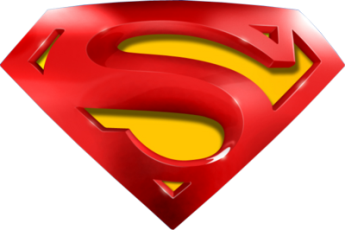 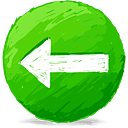 May 2009
A
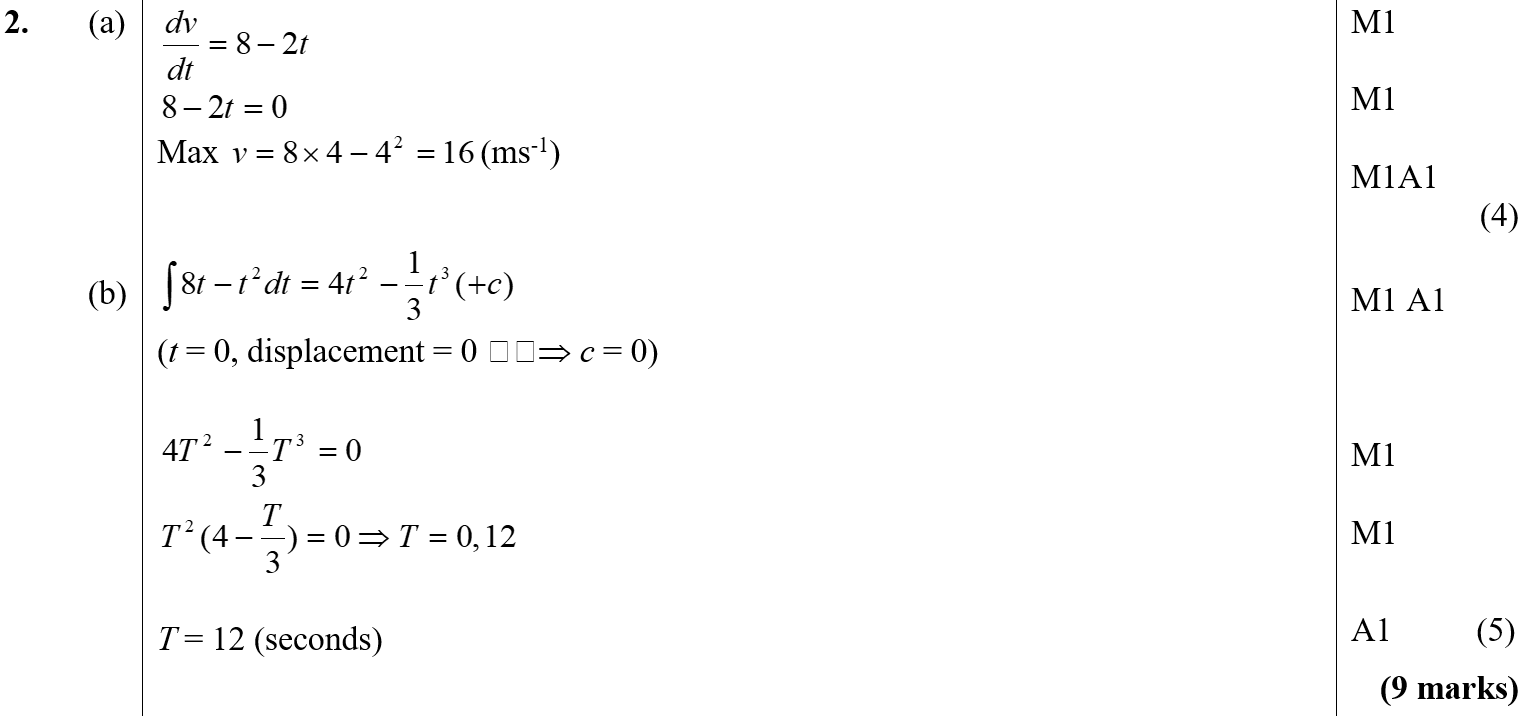 B
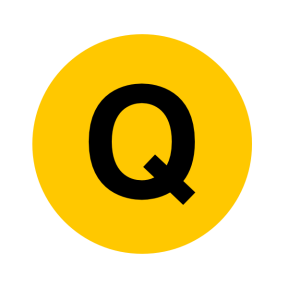 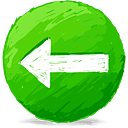 Jan 2010
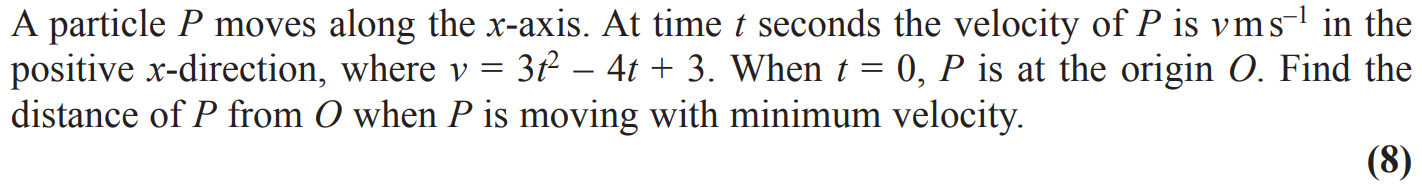 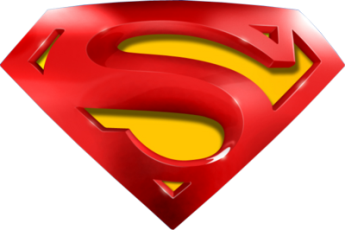 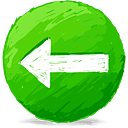 Jan 2010
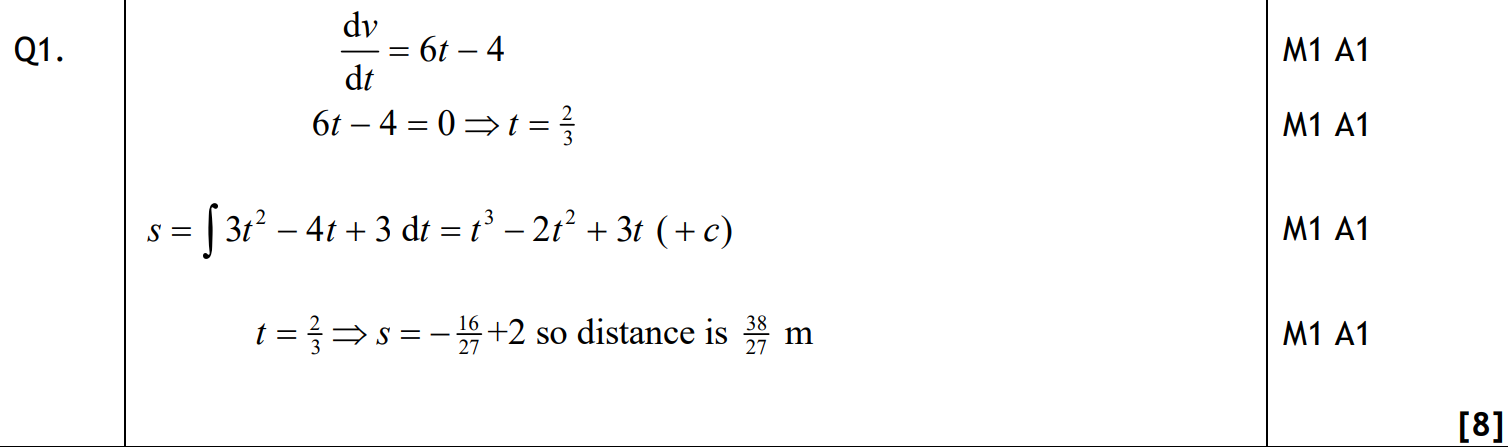 A
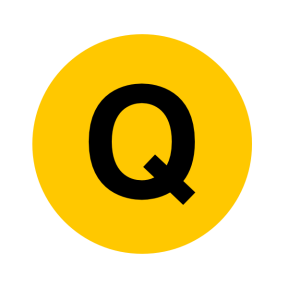 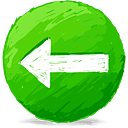 June 2010
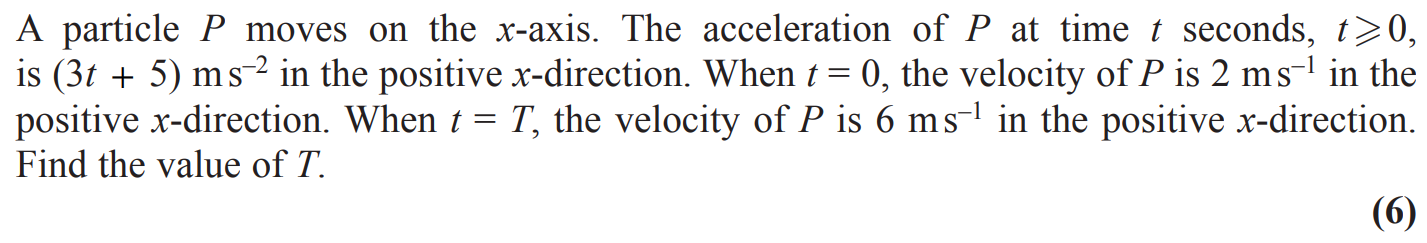 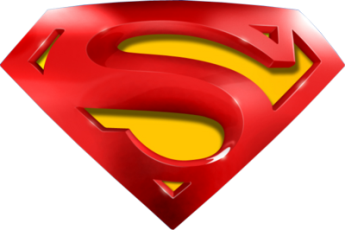 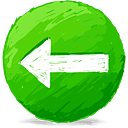 June 2010
A
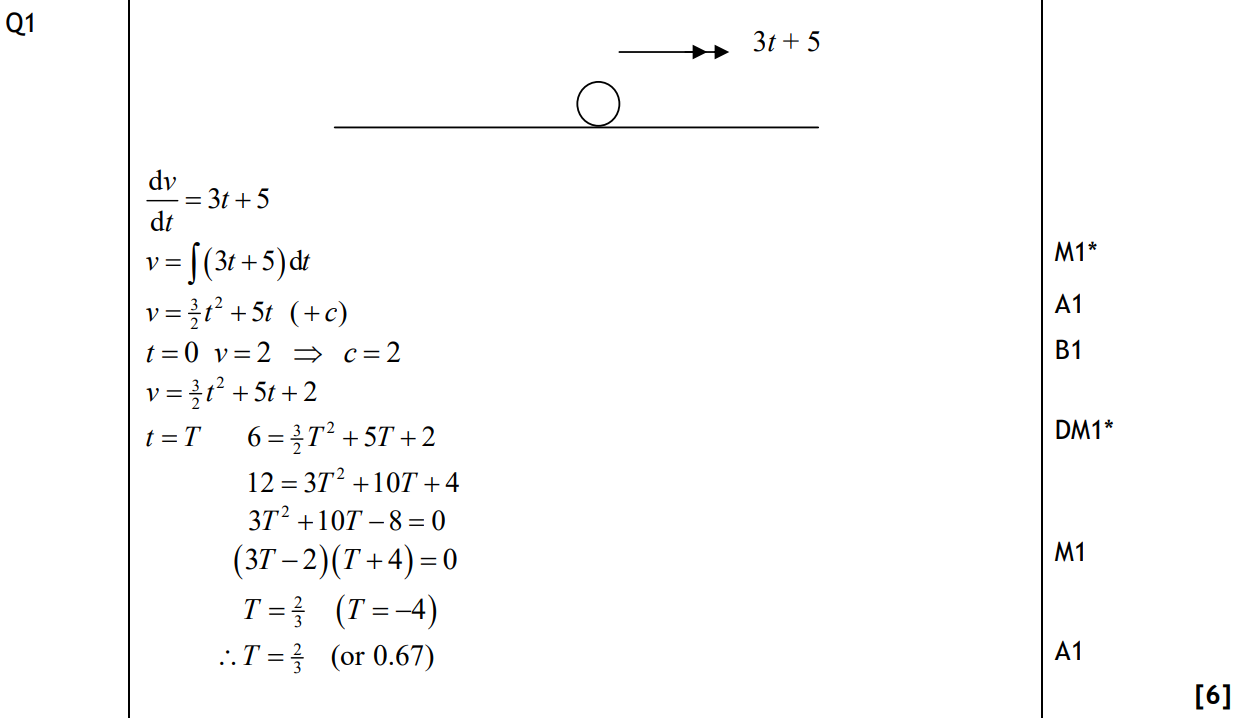 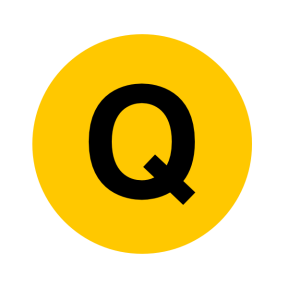 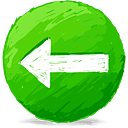 Jan 2011
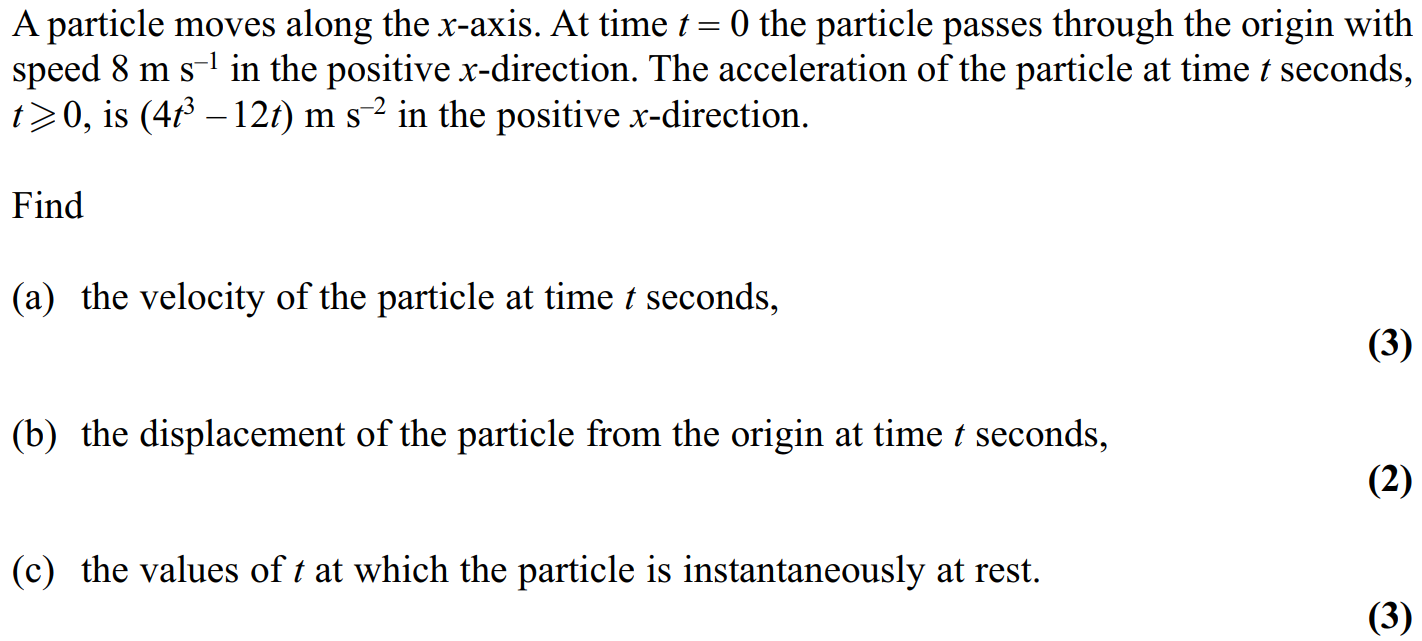 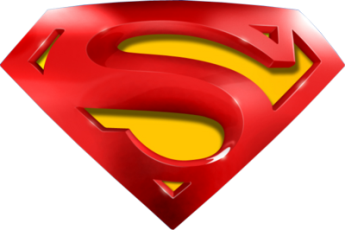 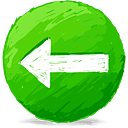 Jan 2011
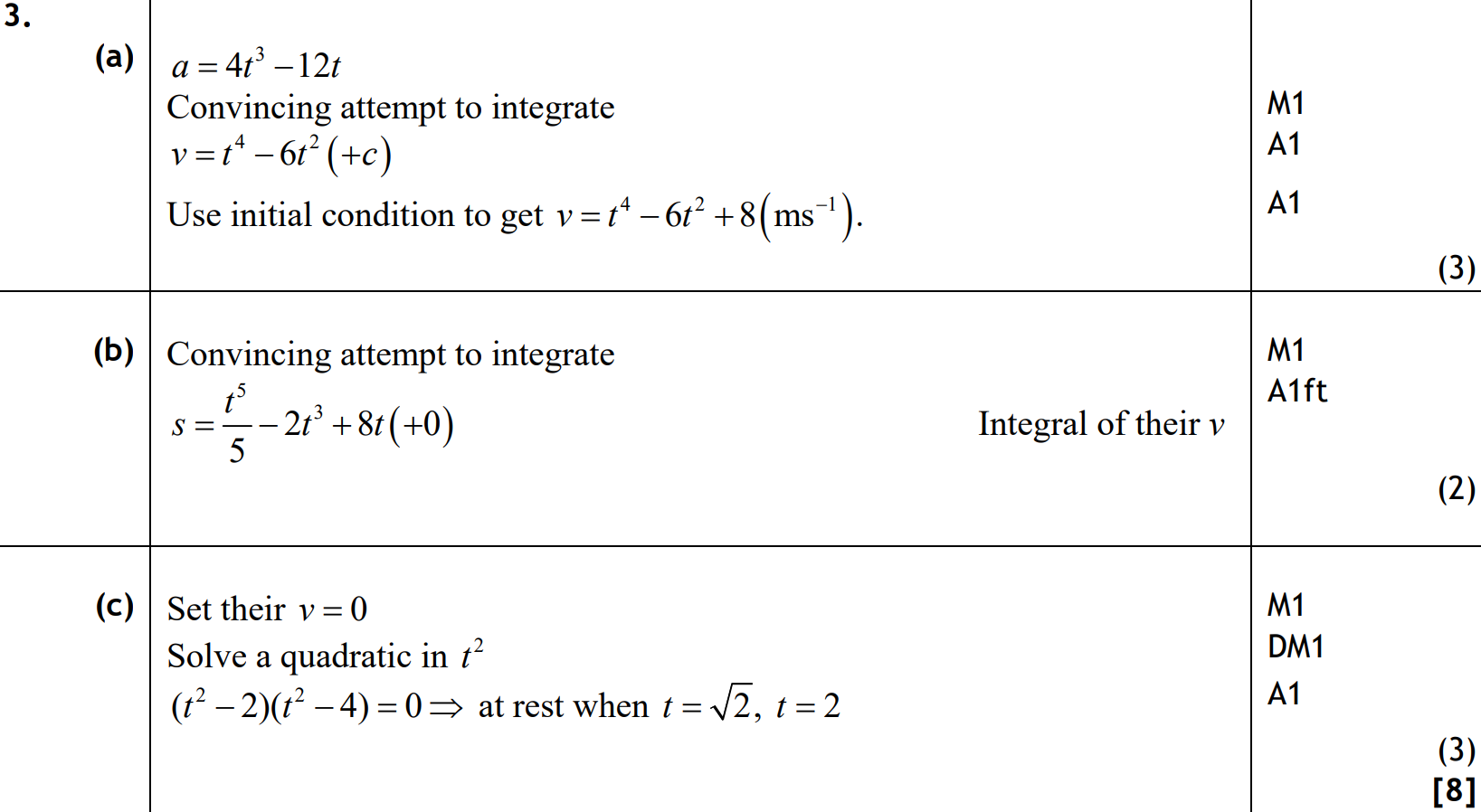 A
B
C
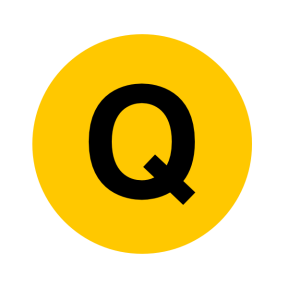 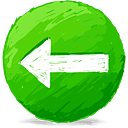 June 2011
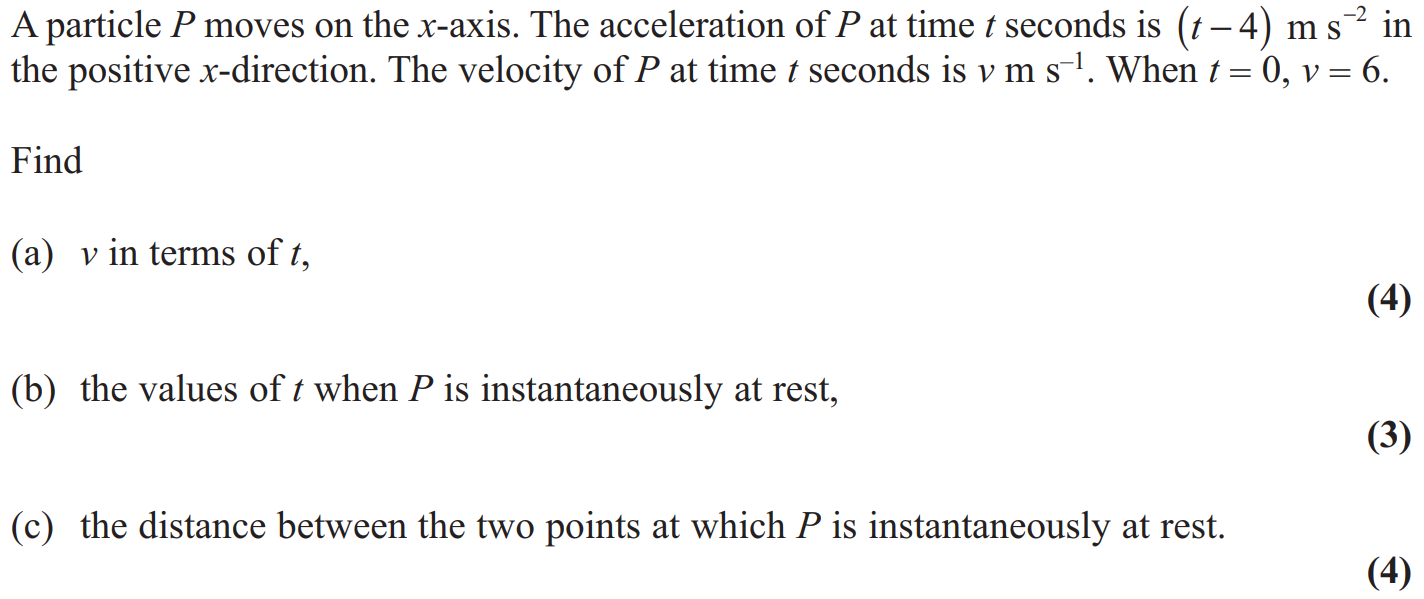 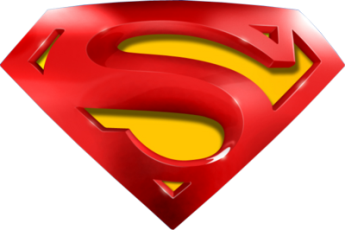 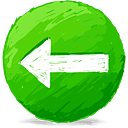 June 2011
A
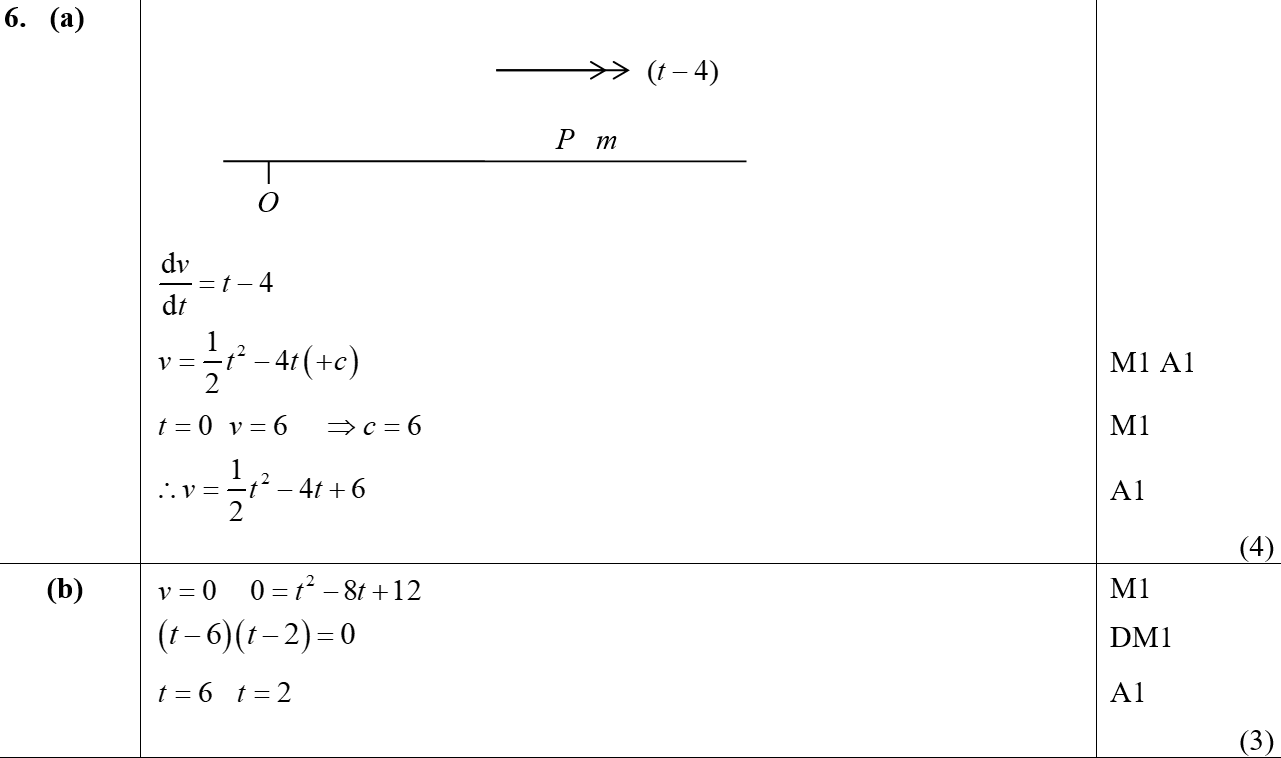 B
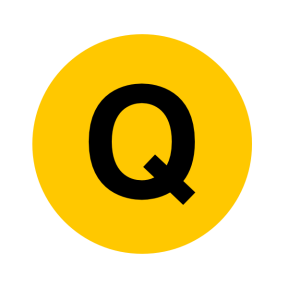 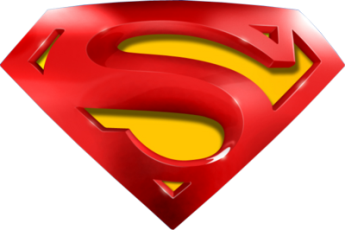 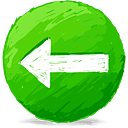 June 2011
C
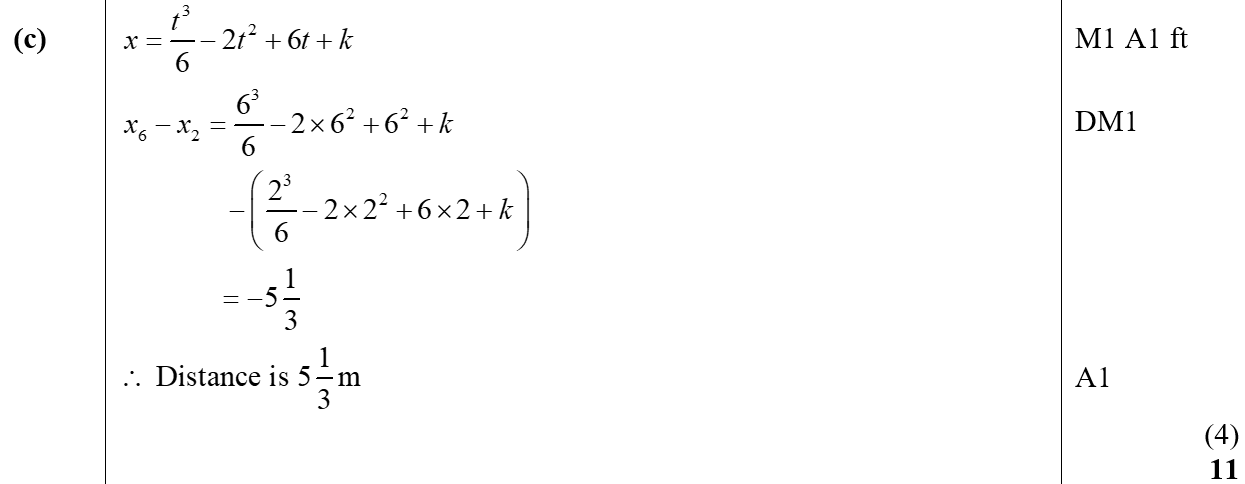 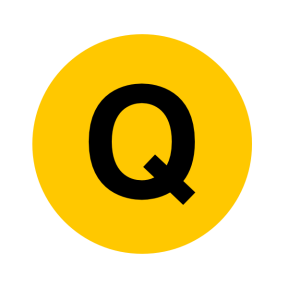 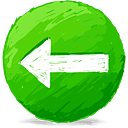 June 2013
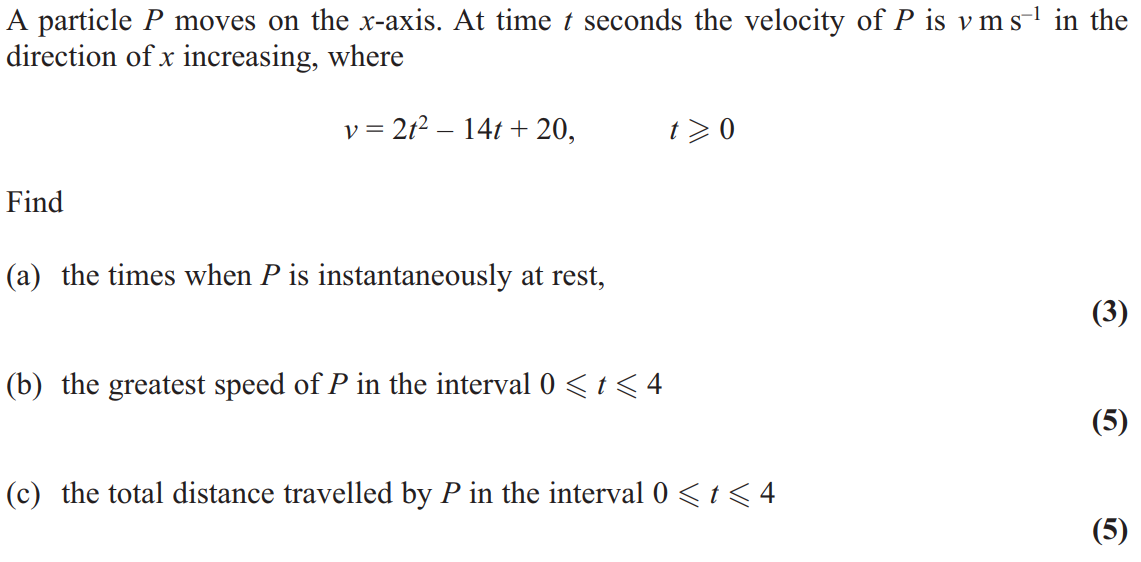 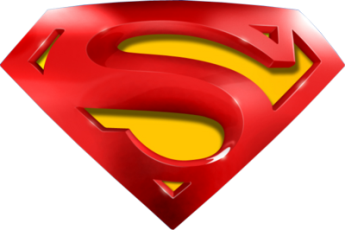 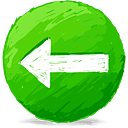 June 2013
A
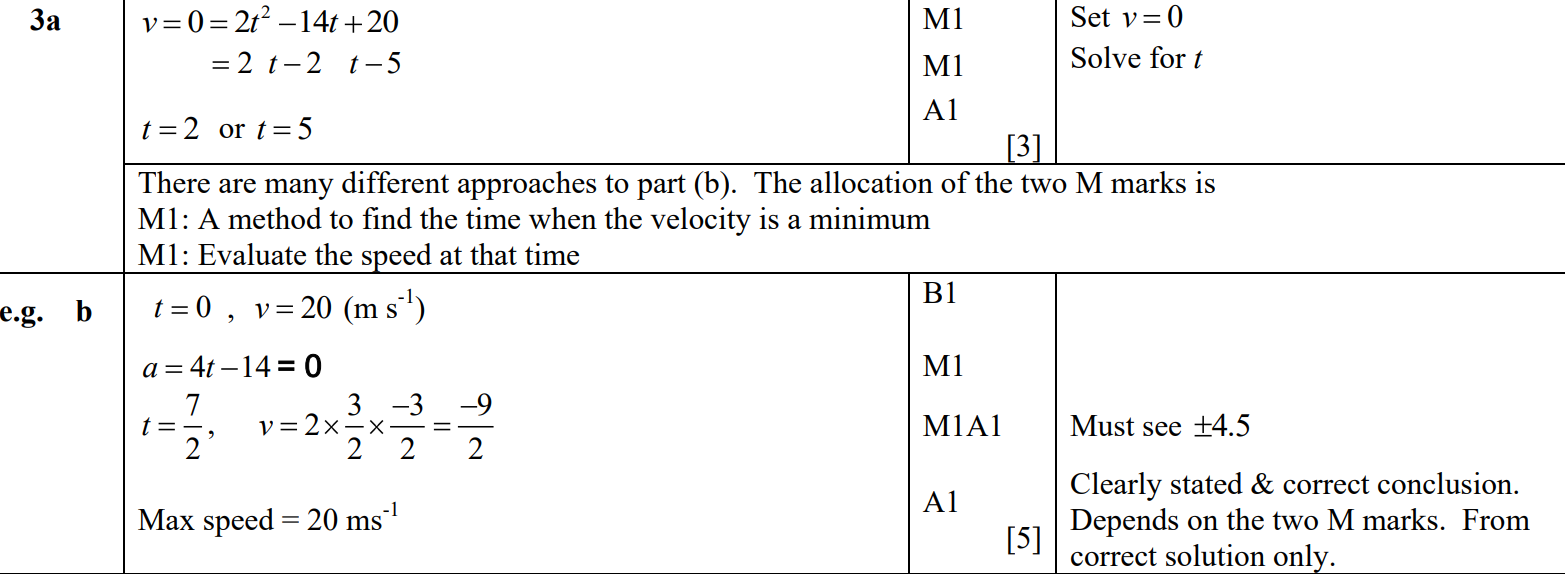 B
B alternative 1
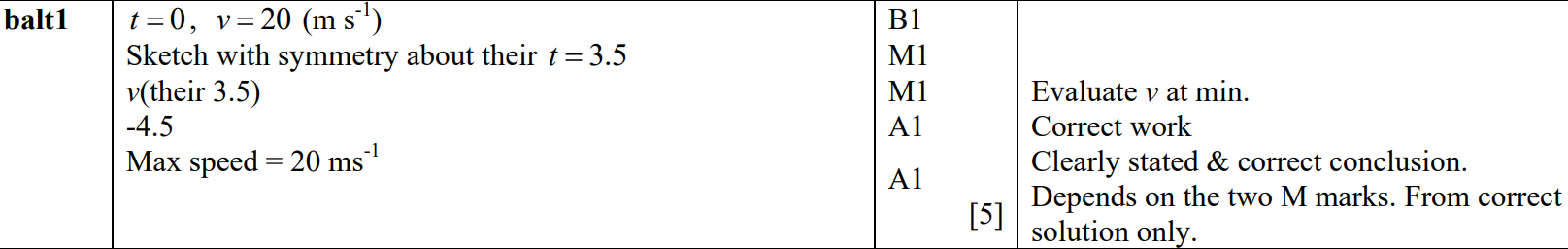 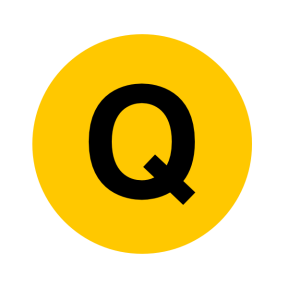 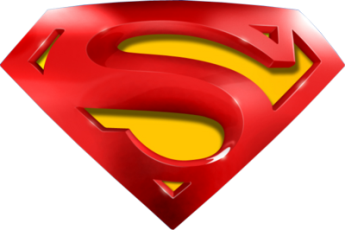 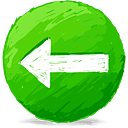 June 2013
B Alternative 2
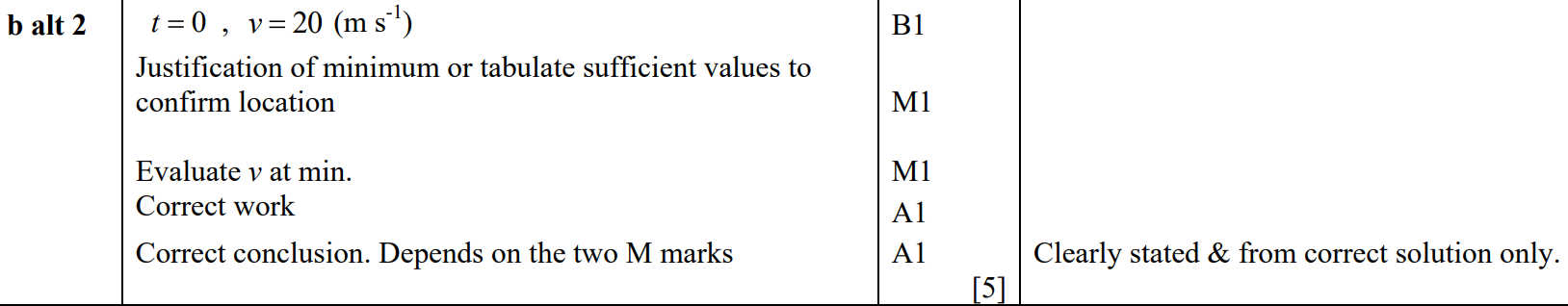 B Alternative 3
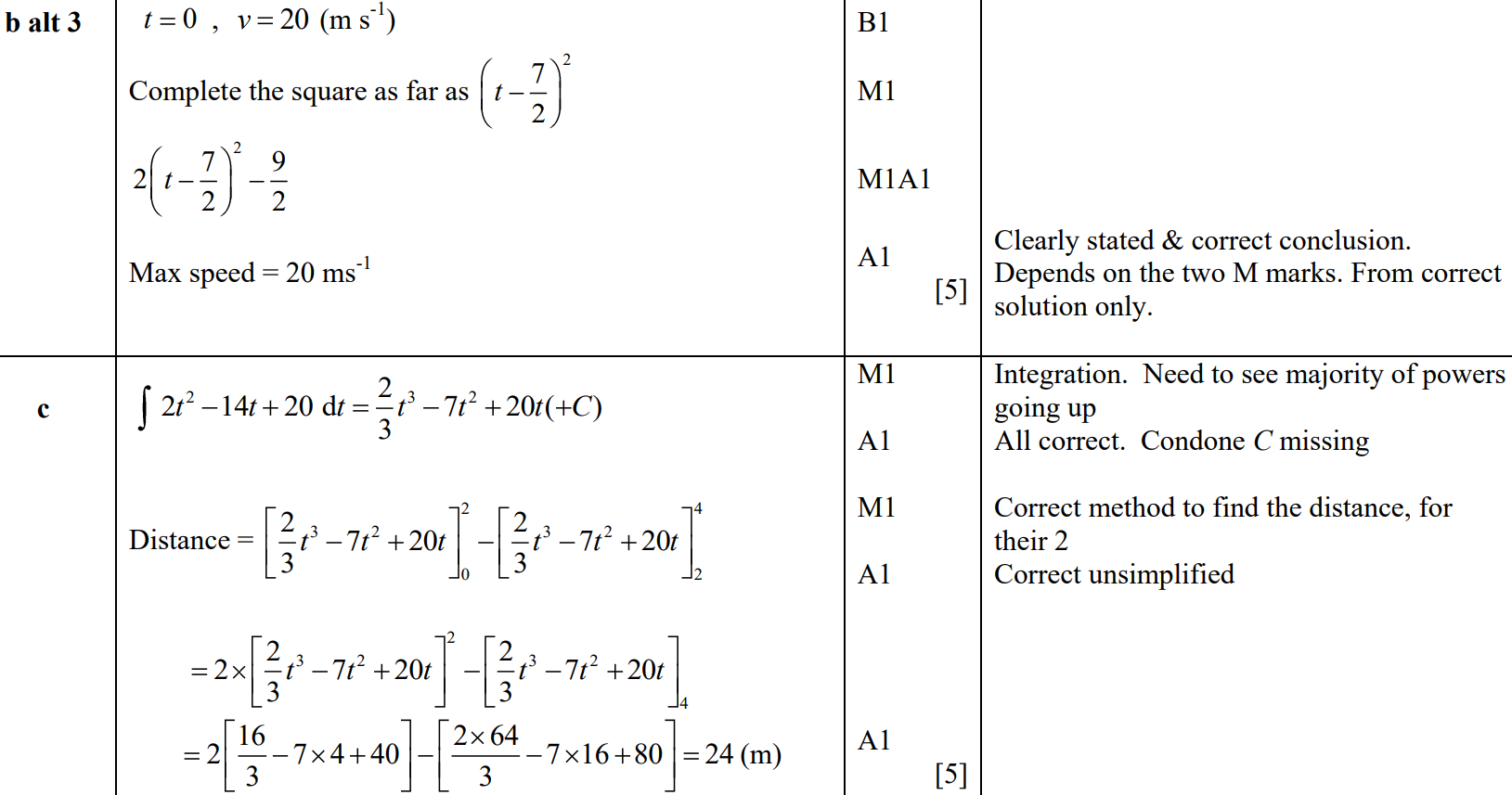 C
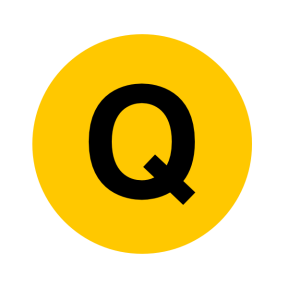 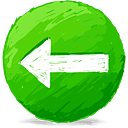 June 2015
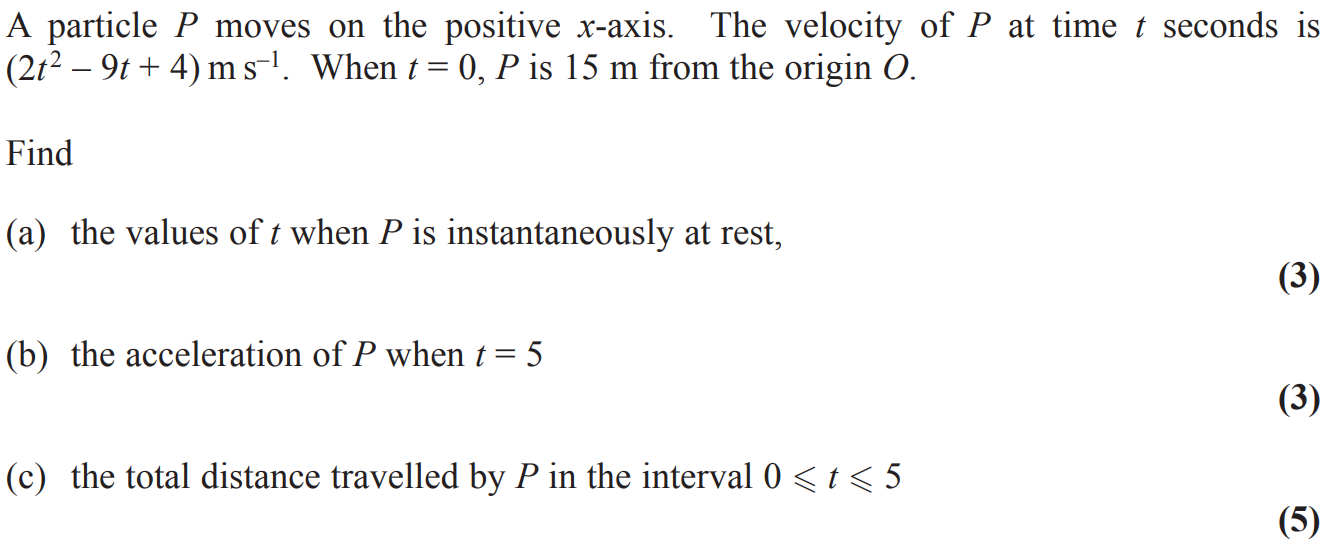 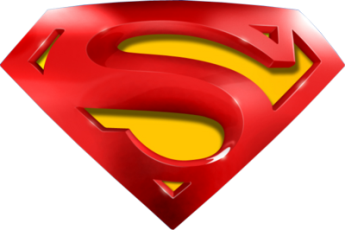 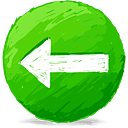 June 2015
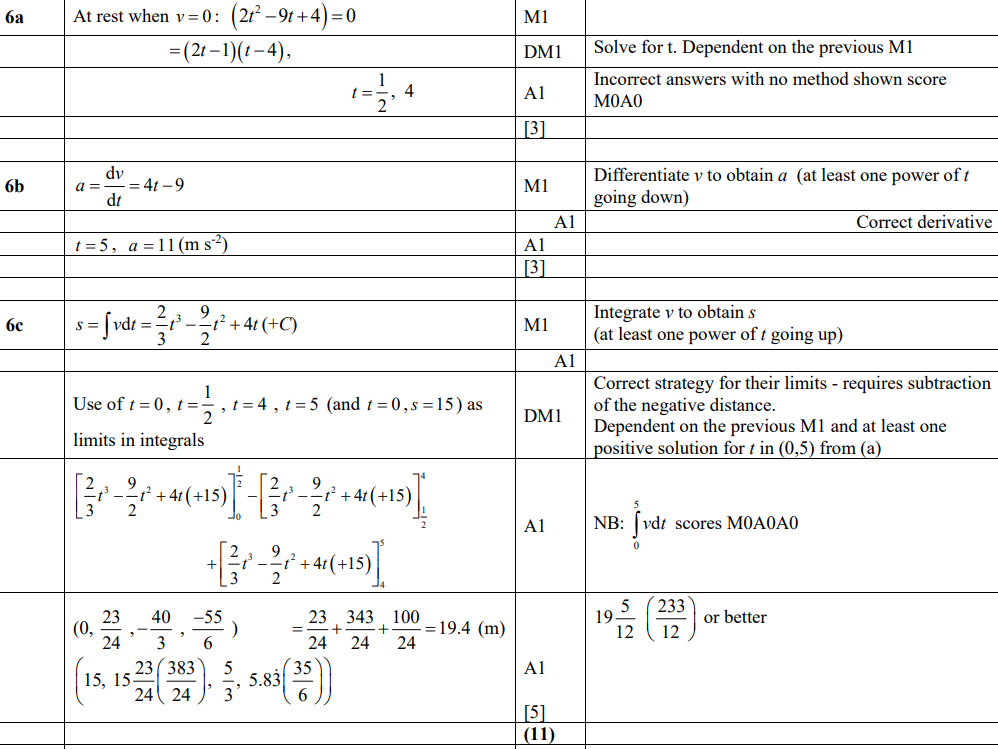 A
B
C
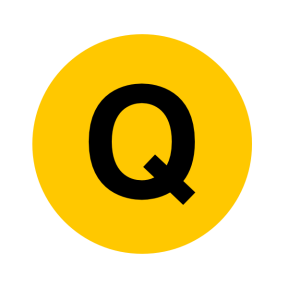 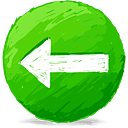 June 2016
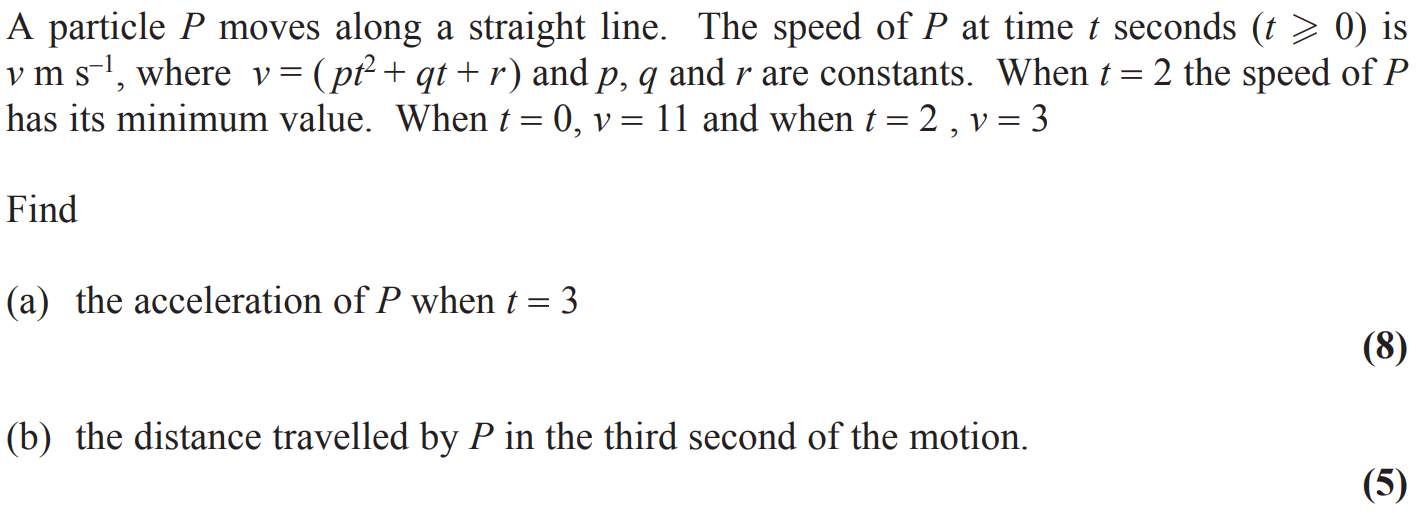 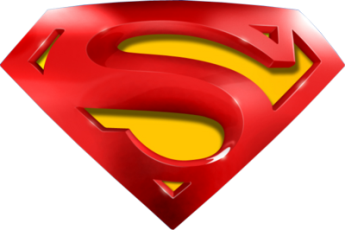 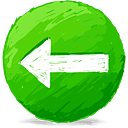 June 2016
A
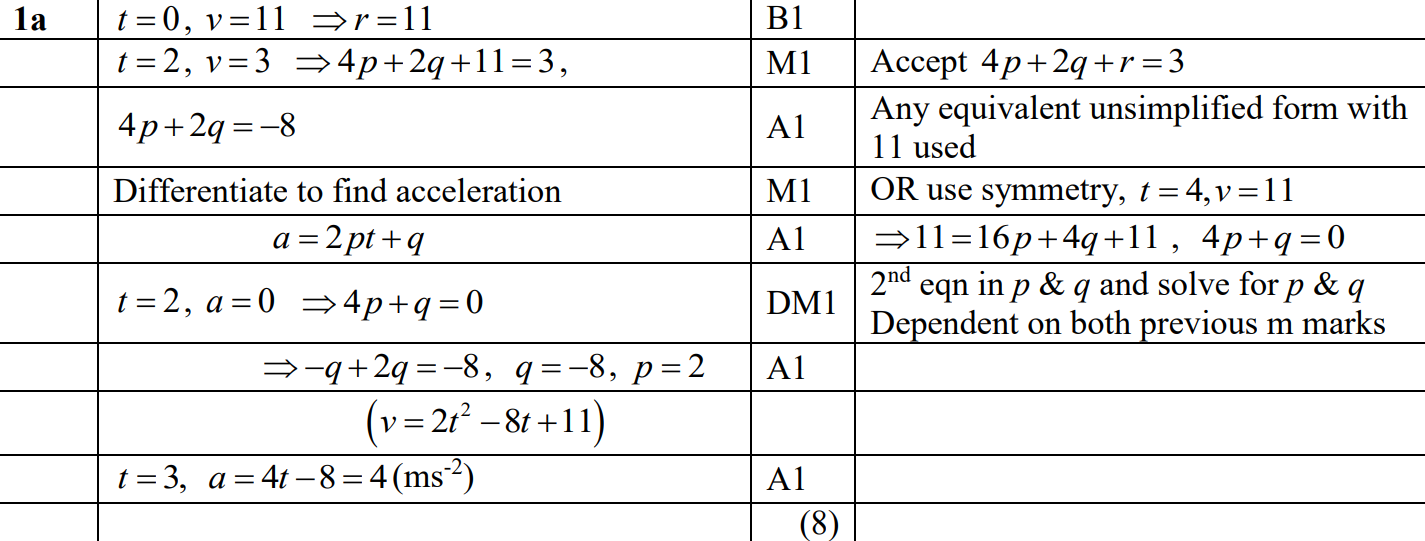 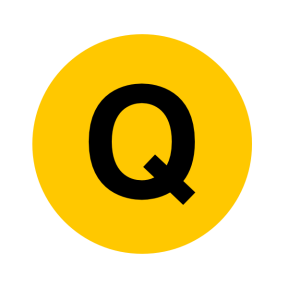 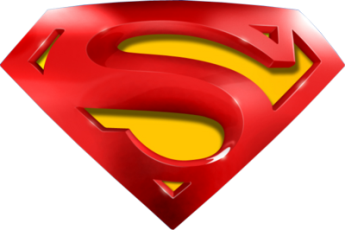 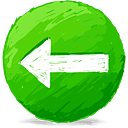 June 2016
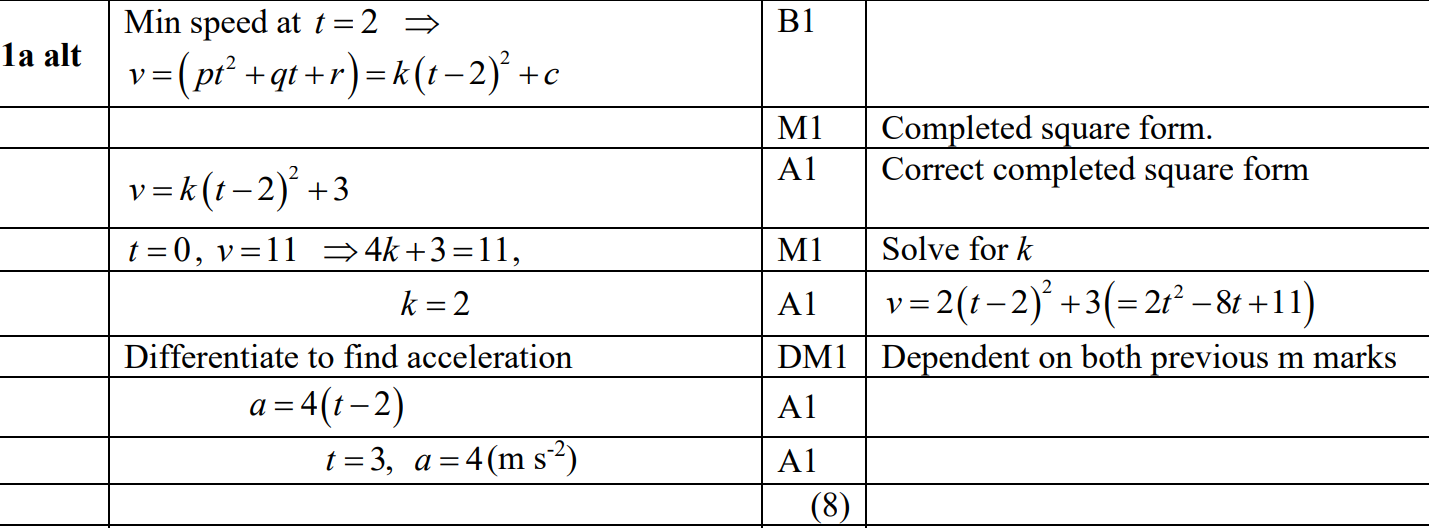 A Alternative
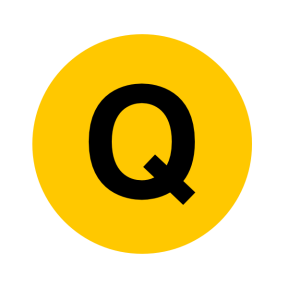 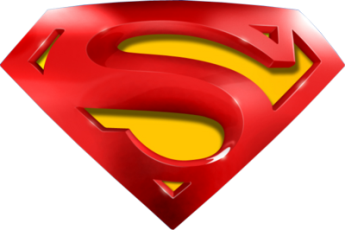 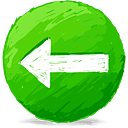 June 2016
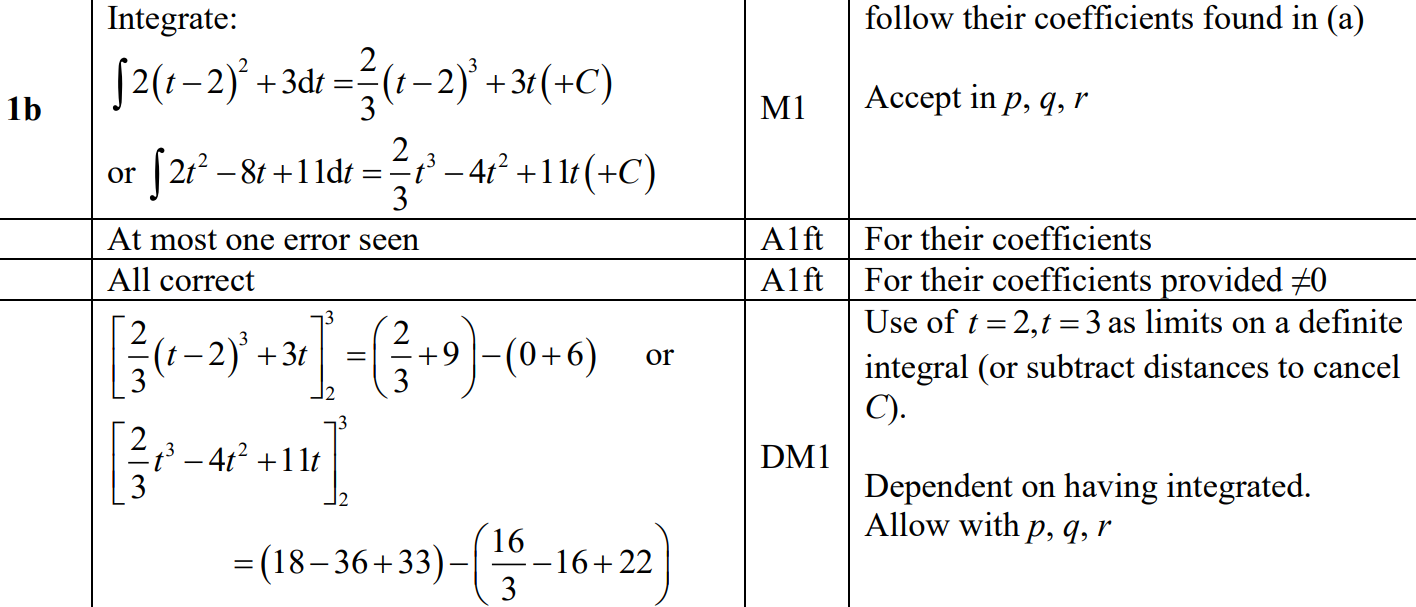 B
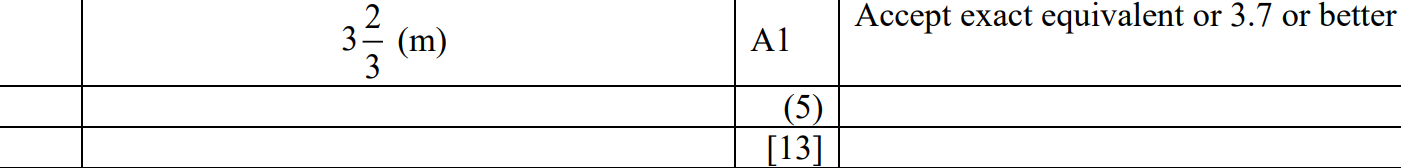 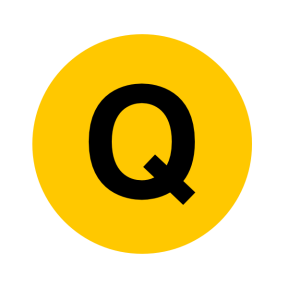 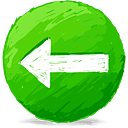 June 2017
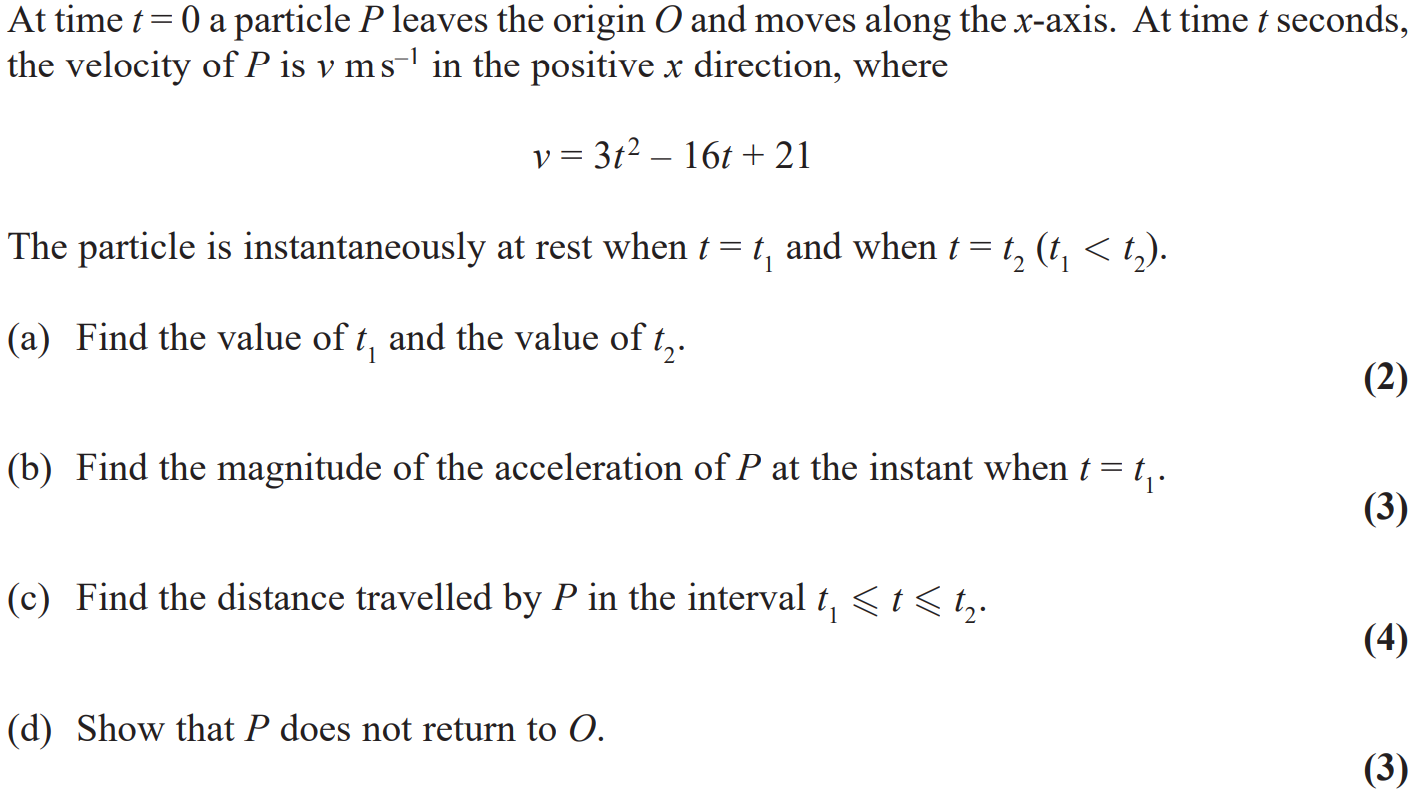 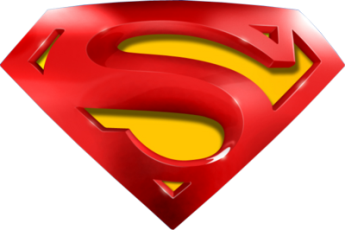 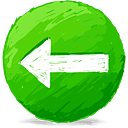 June 2017
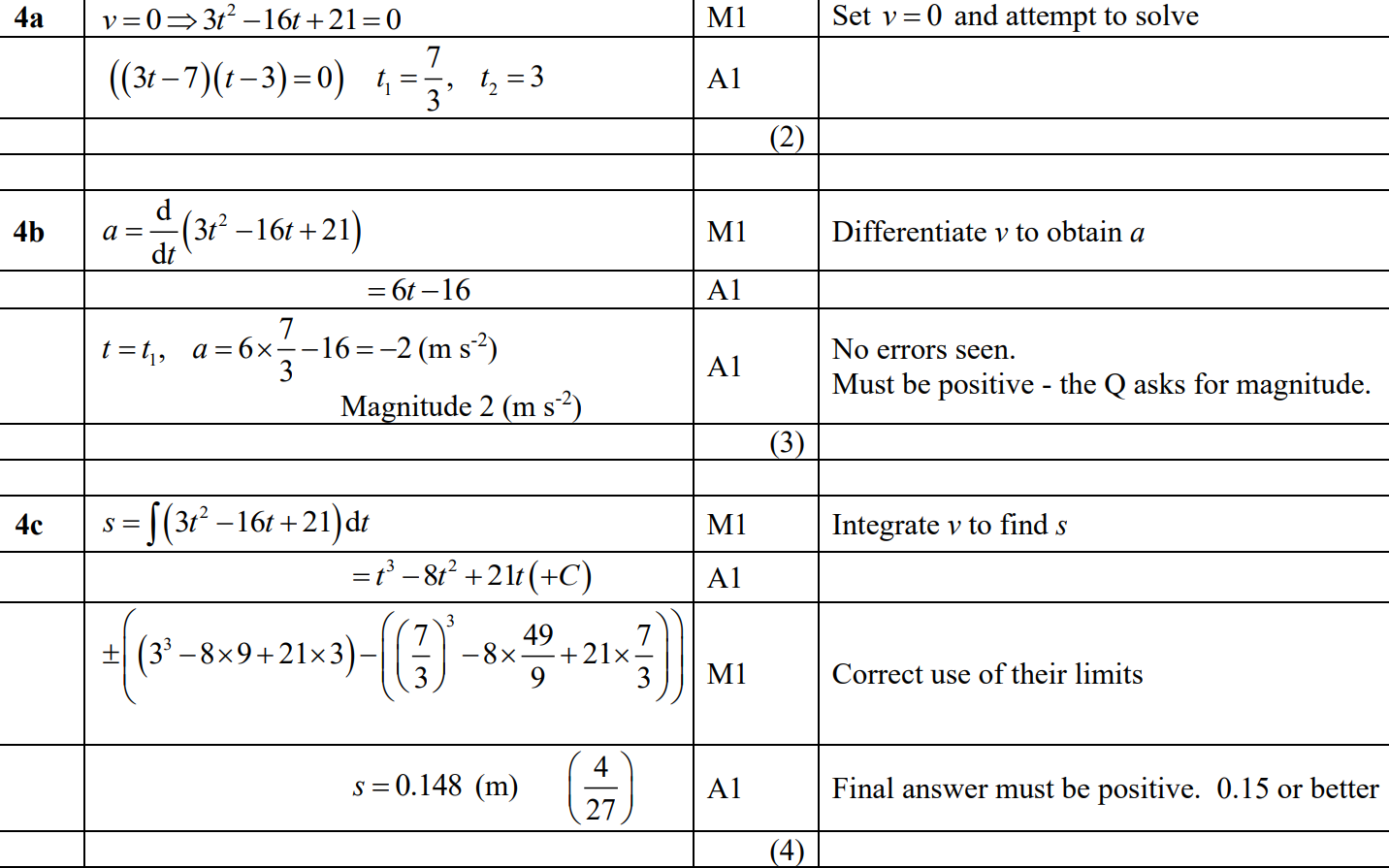 A
B
C
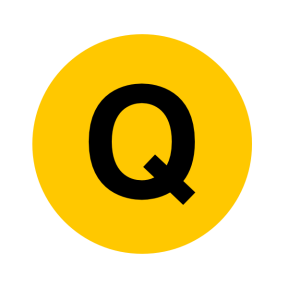 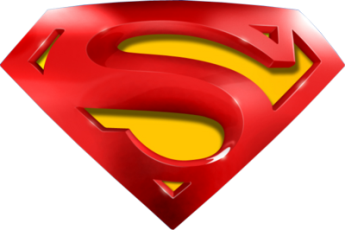 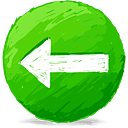 June 2017
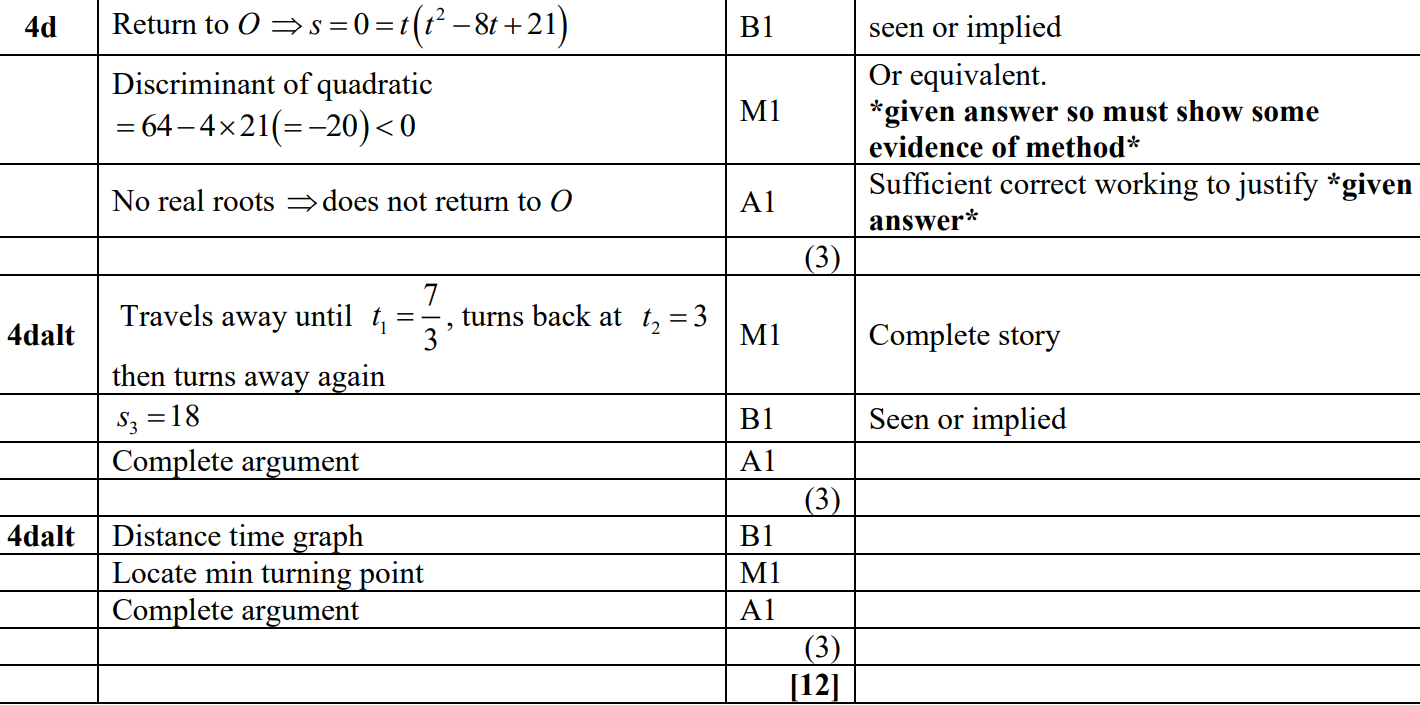 D
D Alternative 1
D Alternative 2
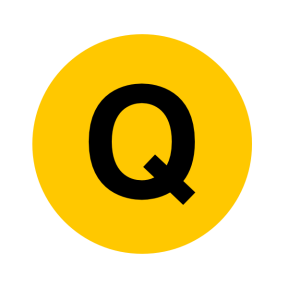 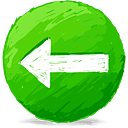